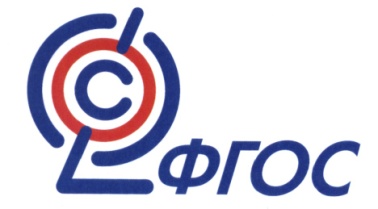 ФОРМИРОВАНИЕ ПРОЕКТНО – ИССЛЕДОВАТЕЛЬСКОЙ КУЛЬТУРЫ УЧАЩИХСЯ ЧЕРЕЗ ИНТЕГРИРОВАННУЮ ПРОГРАММУ ВНЕУРОЧНОЙ ДЕЯТЕЛЬНОСТИ Найденова Л.В., Цибульский К.А., Черкасова М.Н. МБОУ «Лицей №89»г. кемерово
ФОРМИРОВАНИЕ ПРОЕКТНО – ИССЛЕДОВАТЕЛЬСКОЙ КУЛЬТУРЫ УЧАЩИХСЯ ЧЕРЕЗ ИНТЕГРИРОВАННУЮ ПРОГРАММУ ВНЕУРОЧНОЙ ДЕЯТЕЛЬНОСТИ
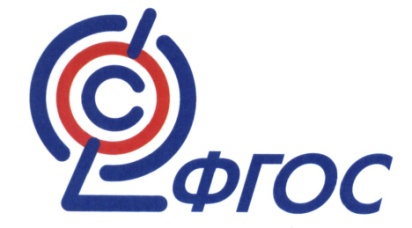 В «концепции духовно – нравственного развития и воспитания личности гражданина России» перечислены основные принципы организации воспитания:1. нравственный пример педагога;2. социально – педагогическое партнерство;3. индивидуально – личностное развитие;4. интегративность программ духовно –                                нравственного воспитания;5. социальная востребованность воспитания
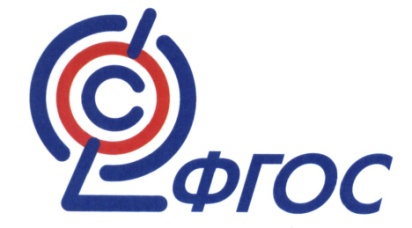 ФОРМИРОВАНИЕ ПРОЕКТНО – ИССЛЕДОВАТЕЛЬСКОЙ КУЛЬТУРЫ УЧАЩИХСЯ ЧЕРЕЗ ИНТЕГРИРОВАННУЮ ПРОГРАММУ ВНЕУРОЧНОЙ ДЕЯТЕЛЬНОСТИ
Интегрированная программа курса внеурочной проектной деятельности
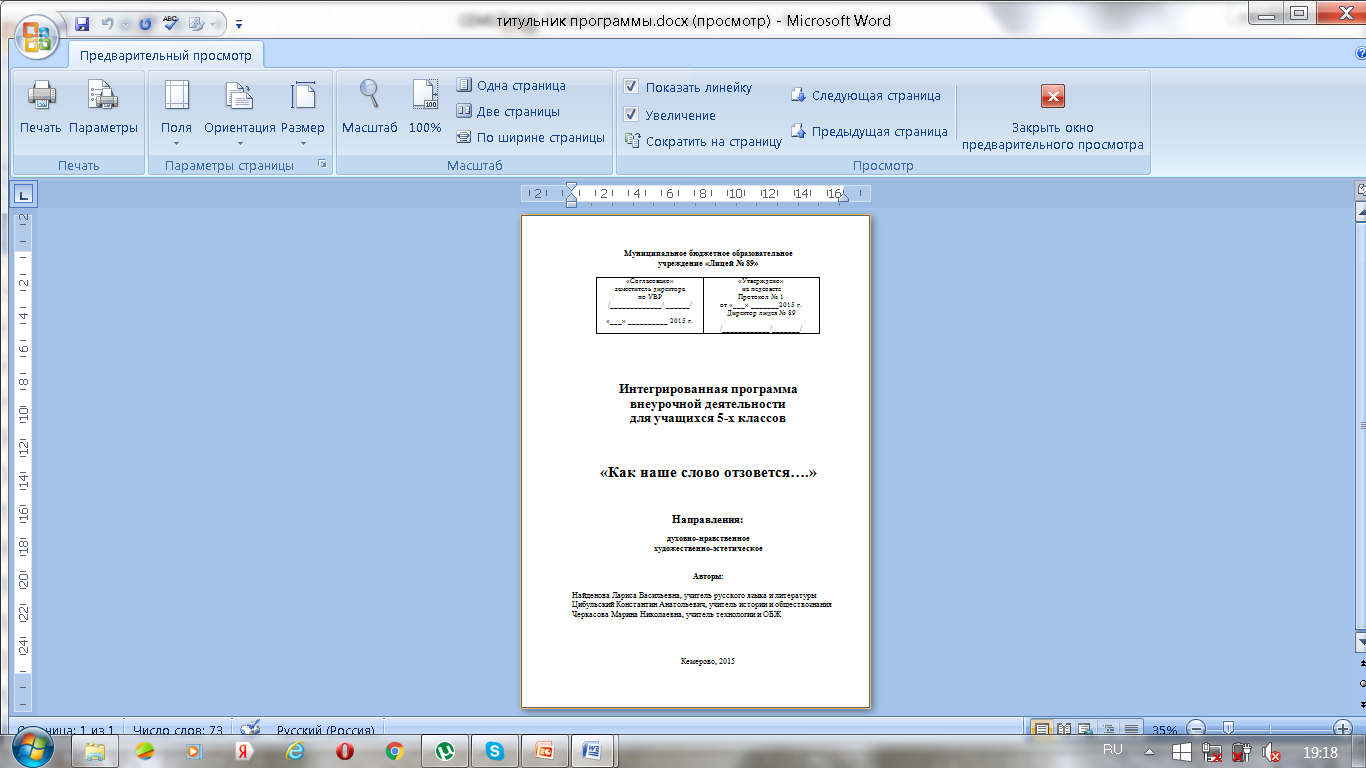 «Как наше 
слово 
отзовется…»
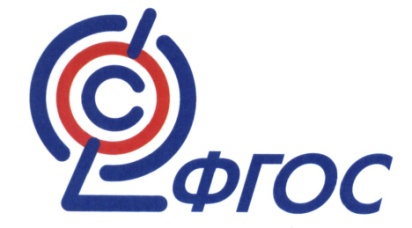 ФОРМИРОВАНИЕ ПРОЕКТНО – ИССЛЕДОВАТЕЛЬСКОЙ КУЛЬТУРЫ УЧАЩИХСЯ ЧЕРЕЗ ИНТЕГРИРОВАННУЮ ПРОГРАММУ ВНЕУРОЧНОЙ ДЕЯТЕЛЬНОСТИ
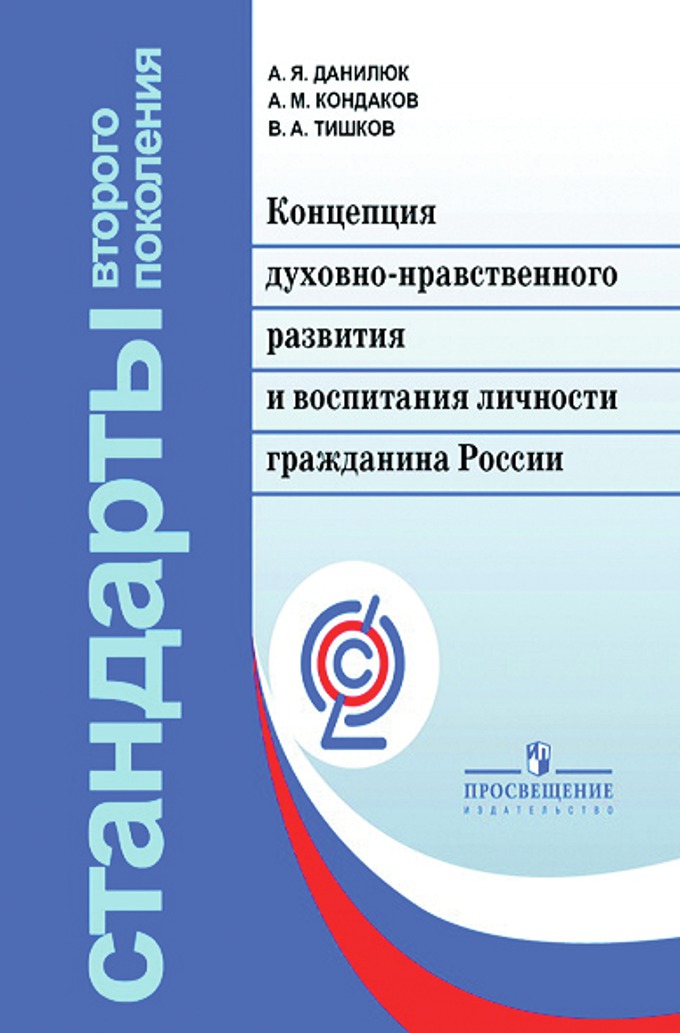 Концепция духовно – нравственного развития и воспитания личности гражданина России
Федерального государственного стандарта общего образования
Это методологическая основа
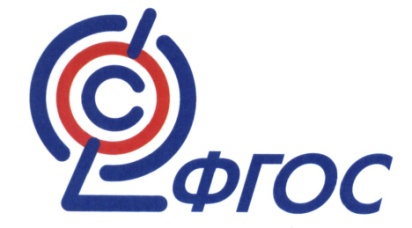 ФОРМИРОВАНИЕ ПРОЕКТНО – ИССЛЕДОВАТЕЛЬСКОЙ КУЛЬТУРЫ УЧАЩИХСЯ ЧЕРЕЗ ИНТЕГРИРОВАННУЮ ПРОГРАММУ ВНЕУРОЧНОЙ ДЕЯТЕЛЬНОСТИ
Интегрированная программа курса внеурочной проектной деятельности
 «Как наше слово отзовется…»
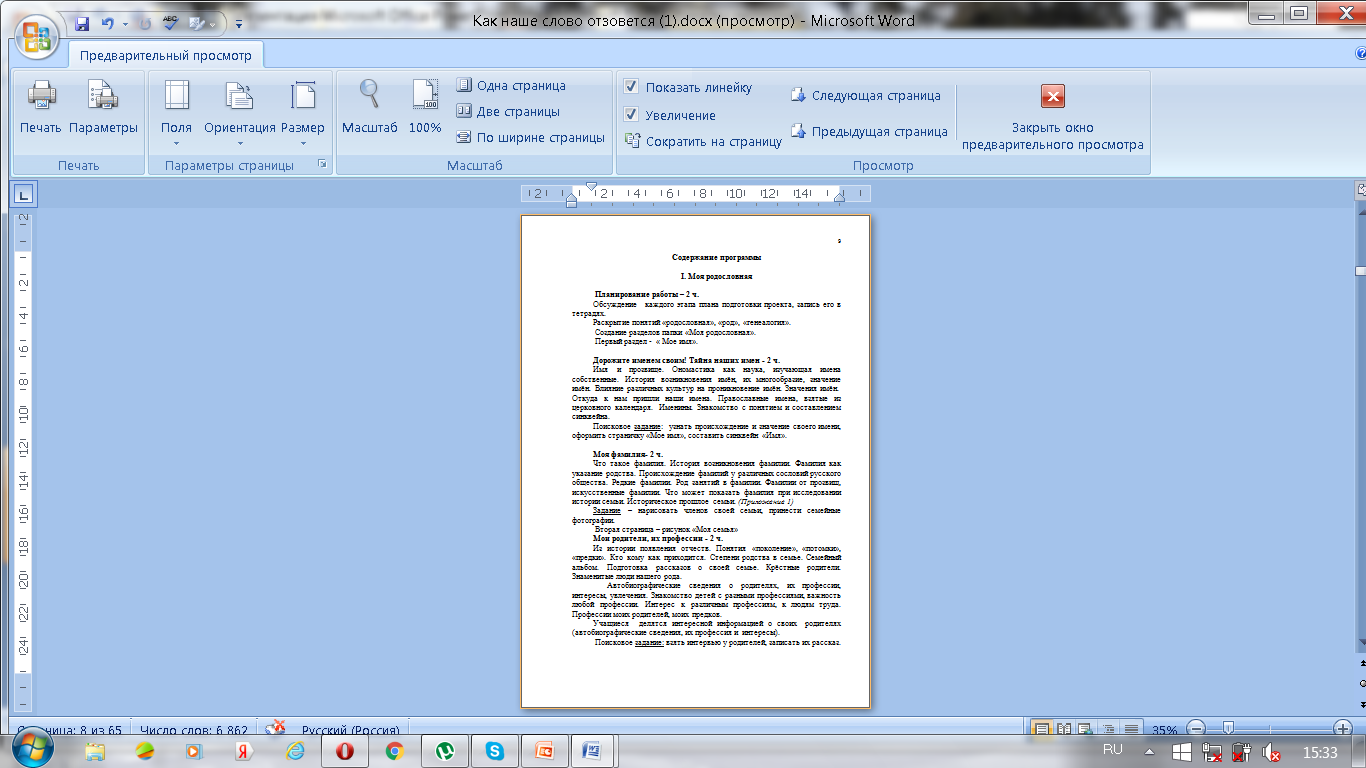 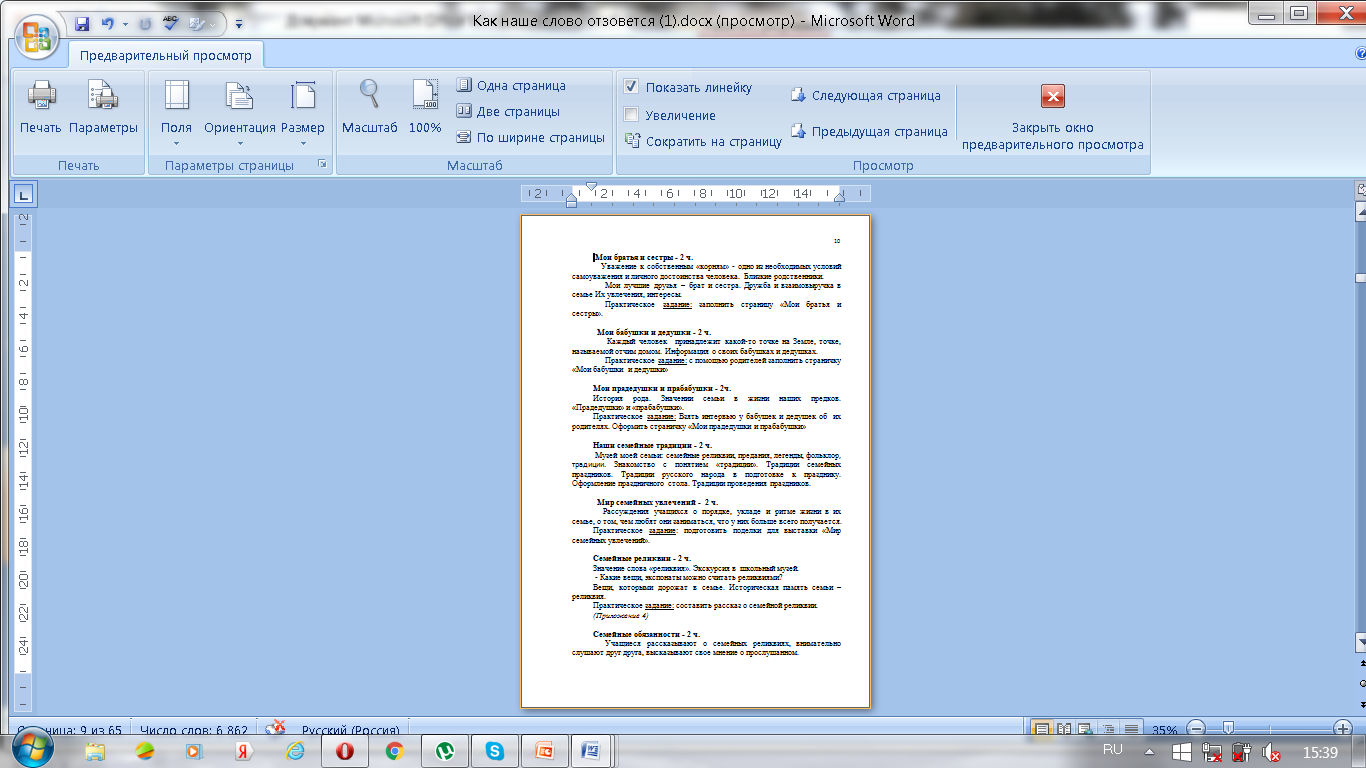 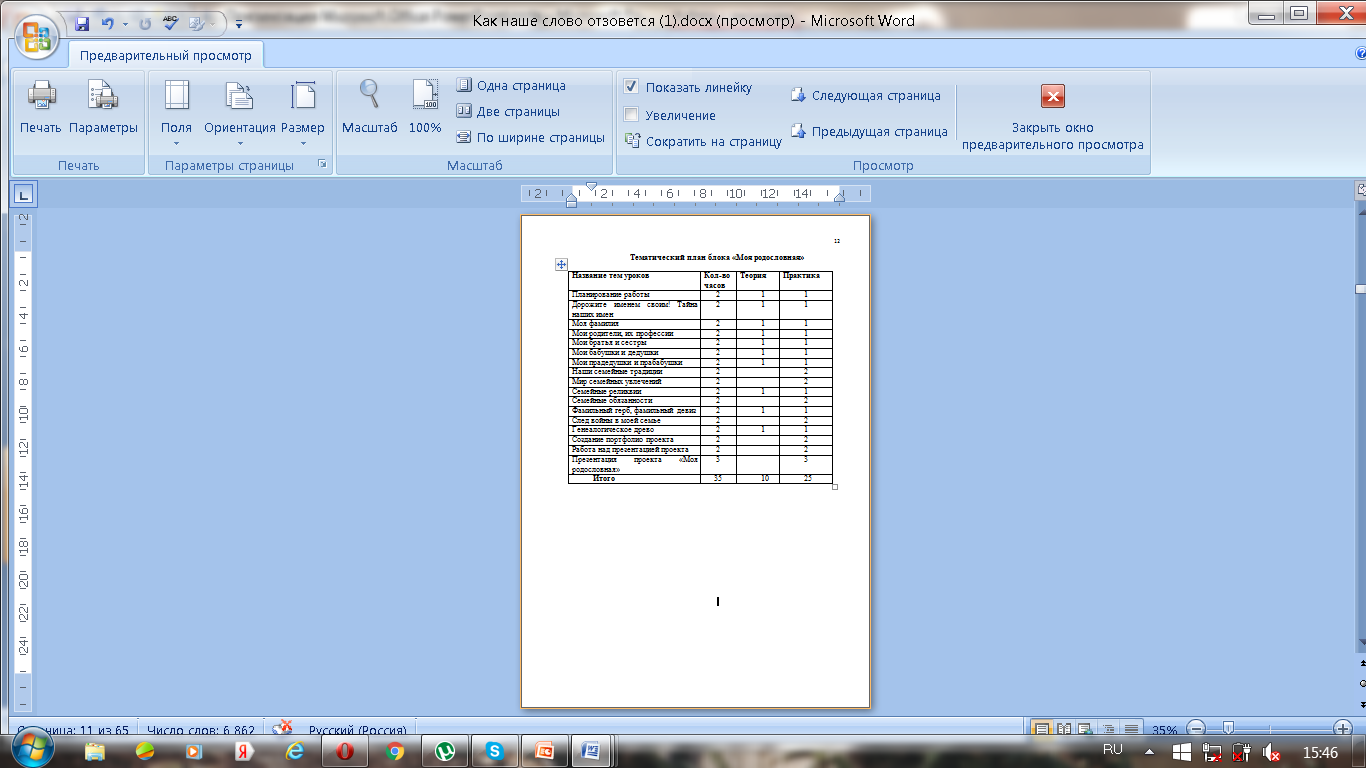 Курс Программы «моя родословная»
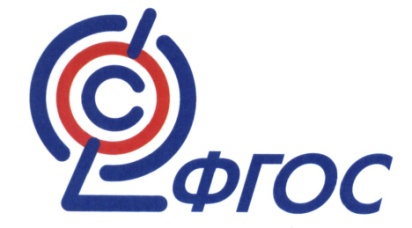 ФОРМИРОВАНИЕ ПРОЕКТНО – ИССЛЕДОВАТЕЛЬСКОЙ КУЛЬТУРЫ УЧАЩИХСЯ ЧЕРЕЗ ИНТЕГРИРОВАННУЮ ПРОГРАММУ ВНЕУРОЧНОЙ ДЕЯТЕЛЬНОСТИ
Интегрированная программа курса внеурочной проектной деятельности
 «Как наше слово отзовется…»
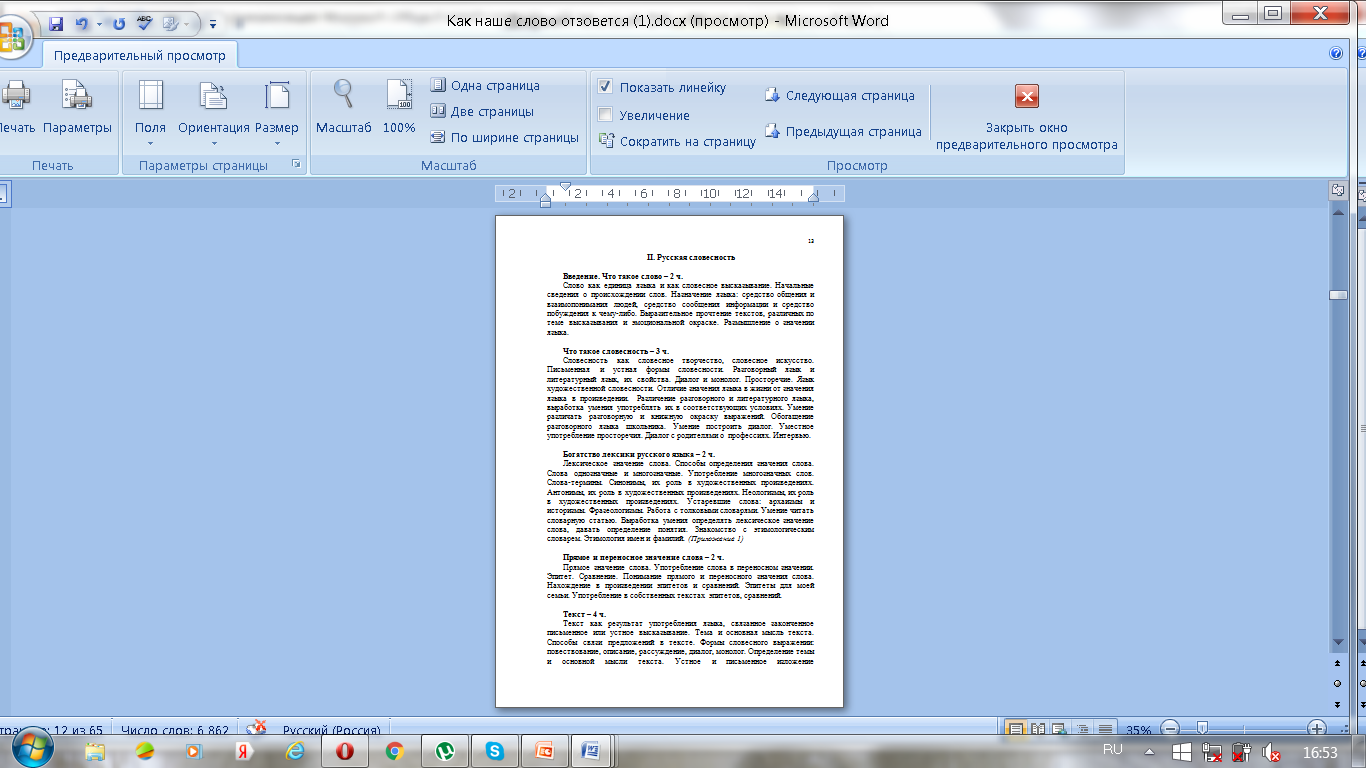 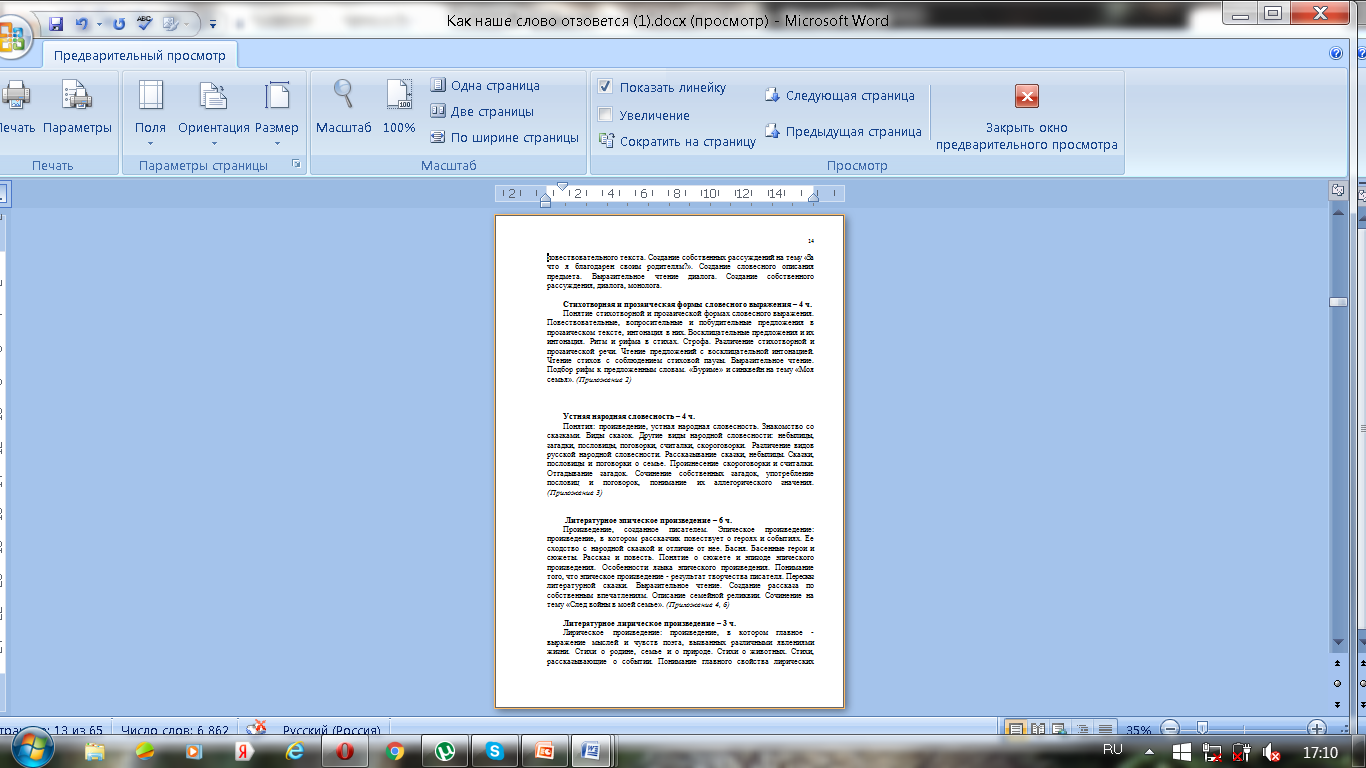 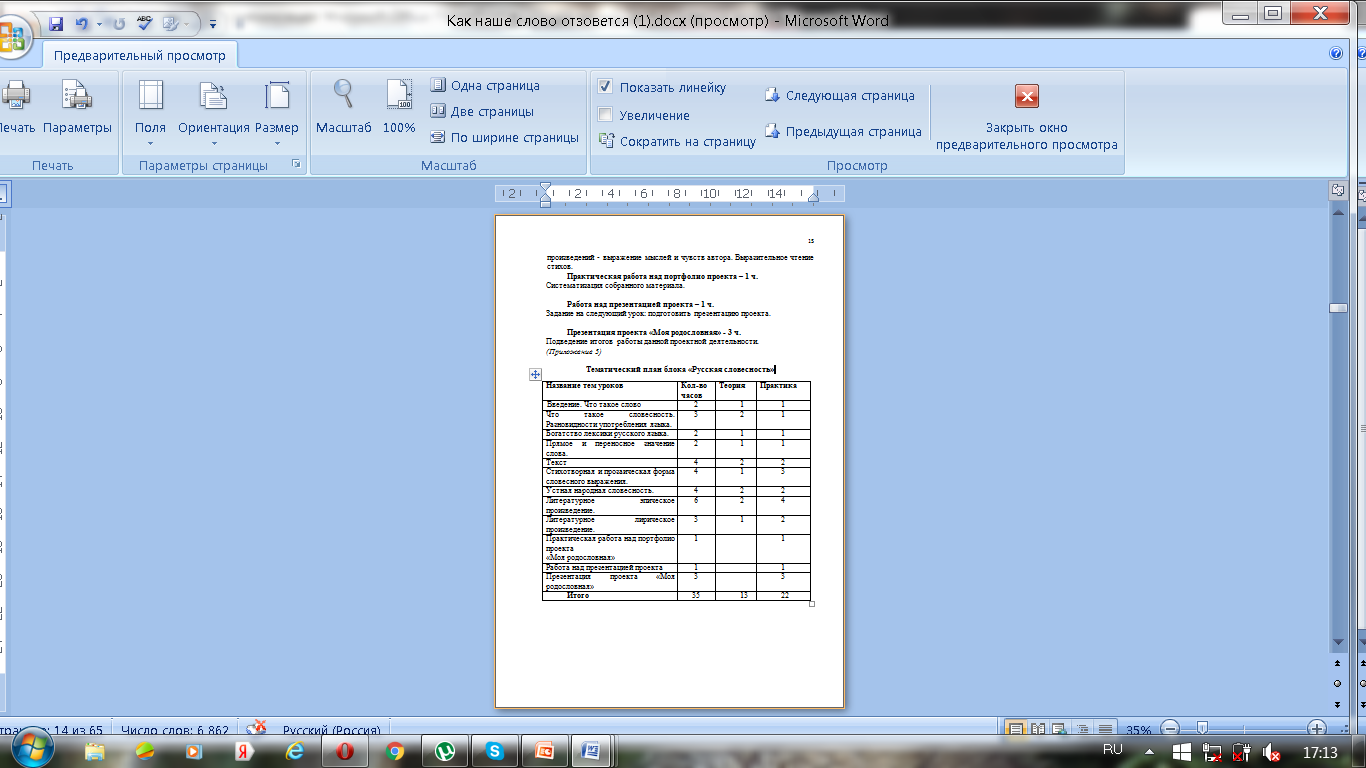 Курс Программы «русская словесность»
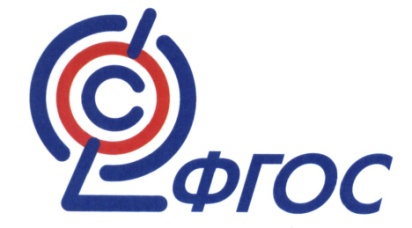 ФОРМИРОВАНИЕ ПРОЕКТНО – ИССЛЕДОВАТЕЛЬСКОЙ КУЛЬТУРЫ УЧАЩИХСЯ ЧЕРЕЗ ИНТЕГРИРОВАННУЮ ПРОГРАММУ ВНЕУРОЧНОЙ ДЕЯТЕЛЬНОСТИ
Интегрированная программа курса внеурочной проектной деятельности
 «Как наше слово отзовется…»
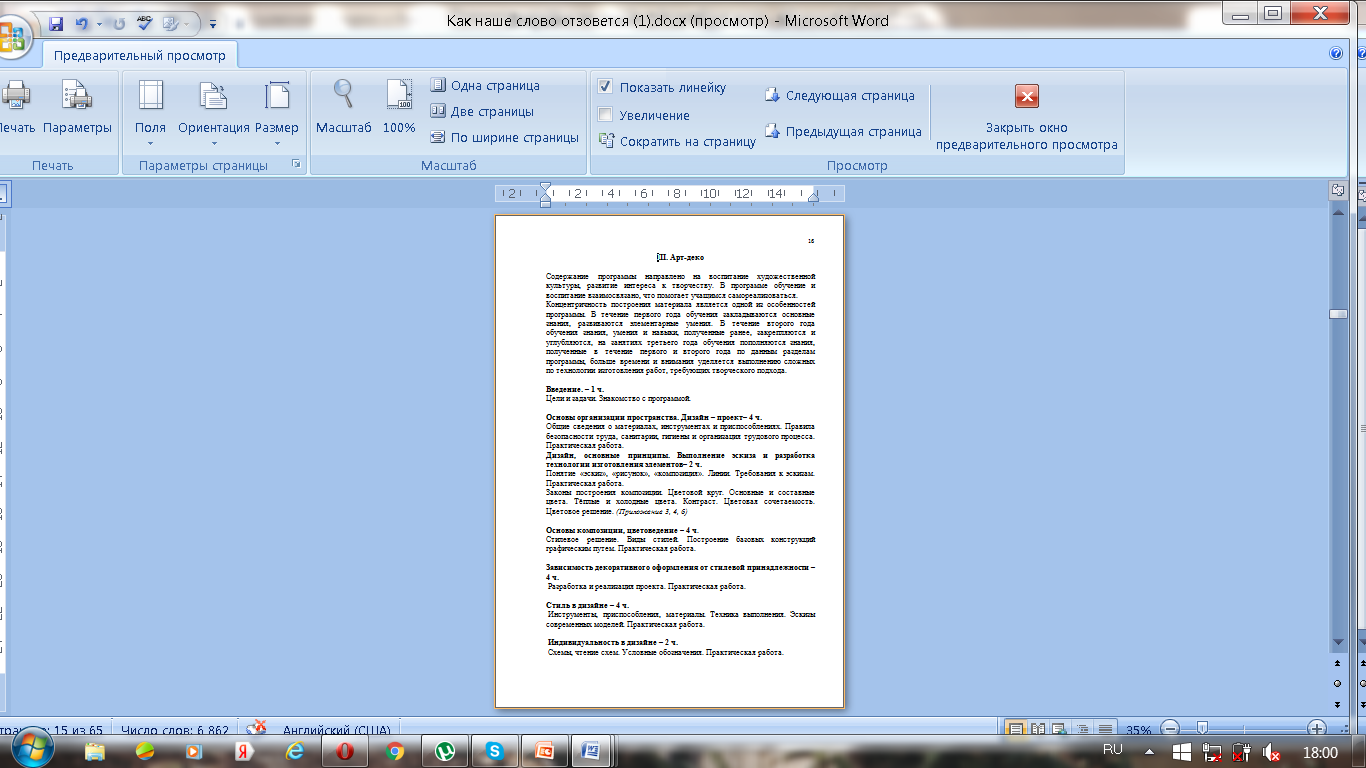 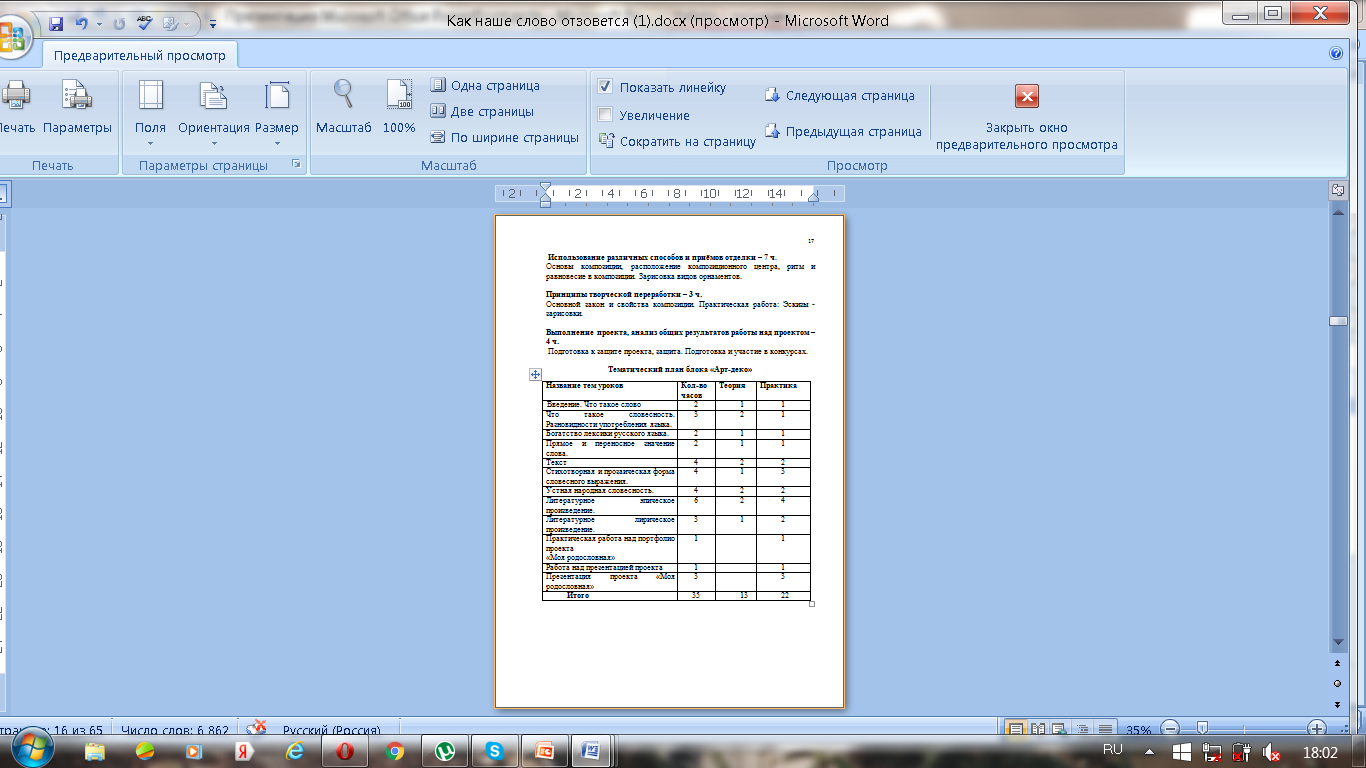 Курс Программы «арт-деко»
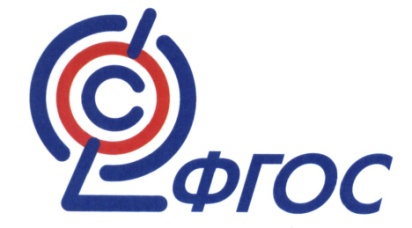 ФОРМИРОВАНИЕ ПРОЕКТНО – ИССЛЕДОВАТЕЛЬСКОЙ КУЛЬТУРЫ УЧАЩИХСЯ ЧЕРЕЗ ИНТЕГРИРОВАННУЮ ПРОГРАММУ ВНЕУРОЧНОЙ ДЕЯТЕЛЬНОСТИ
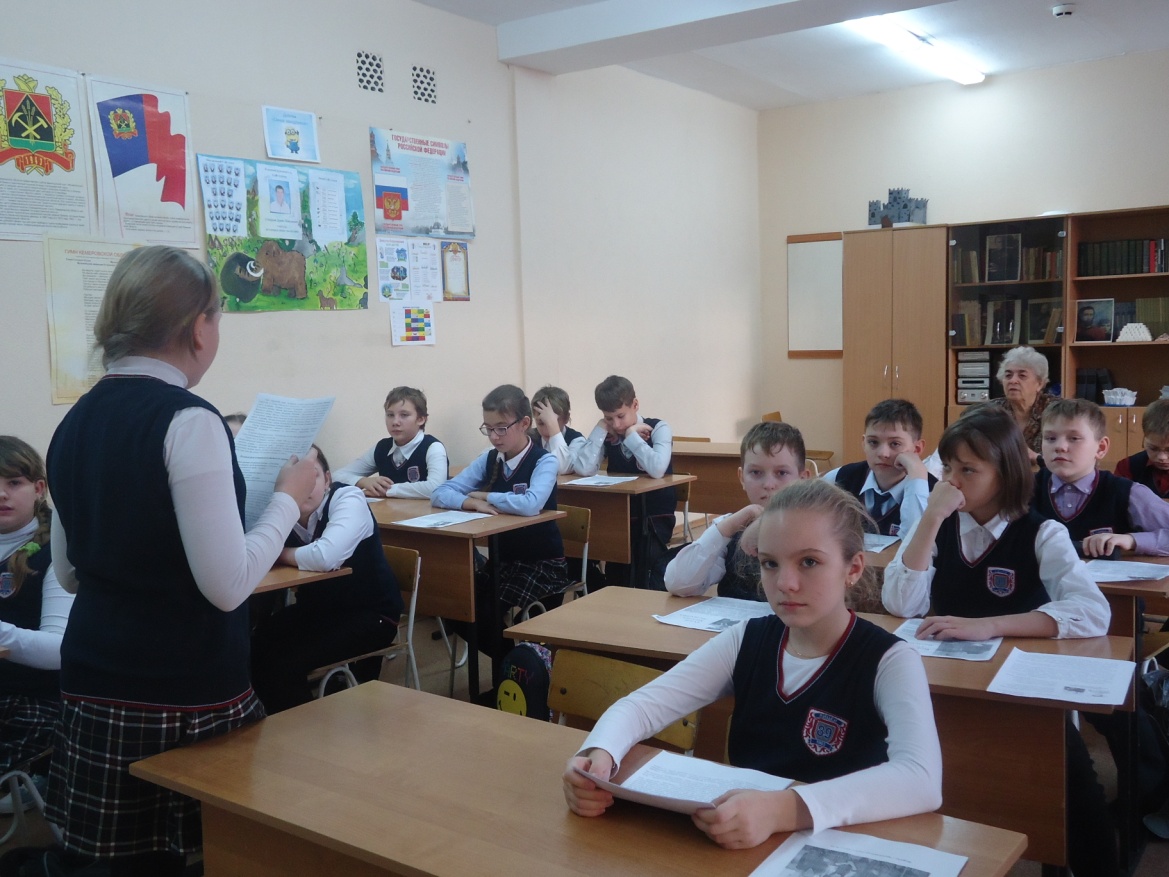 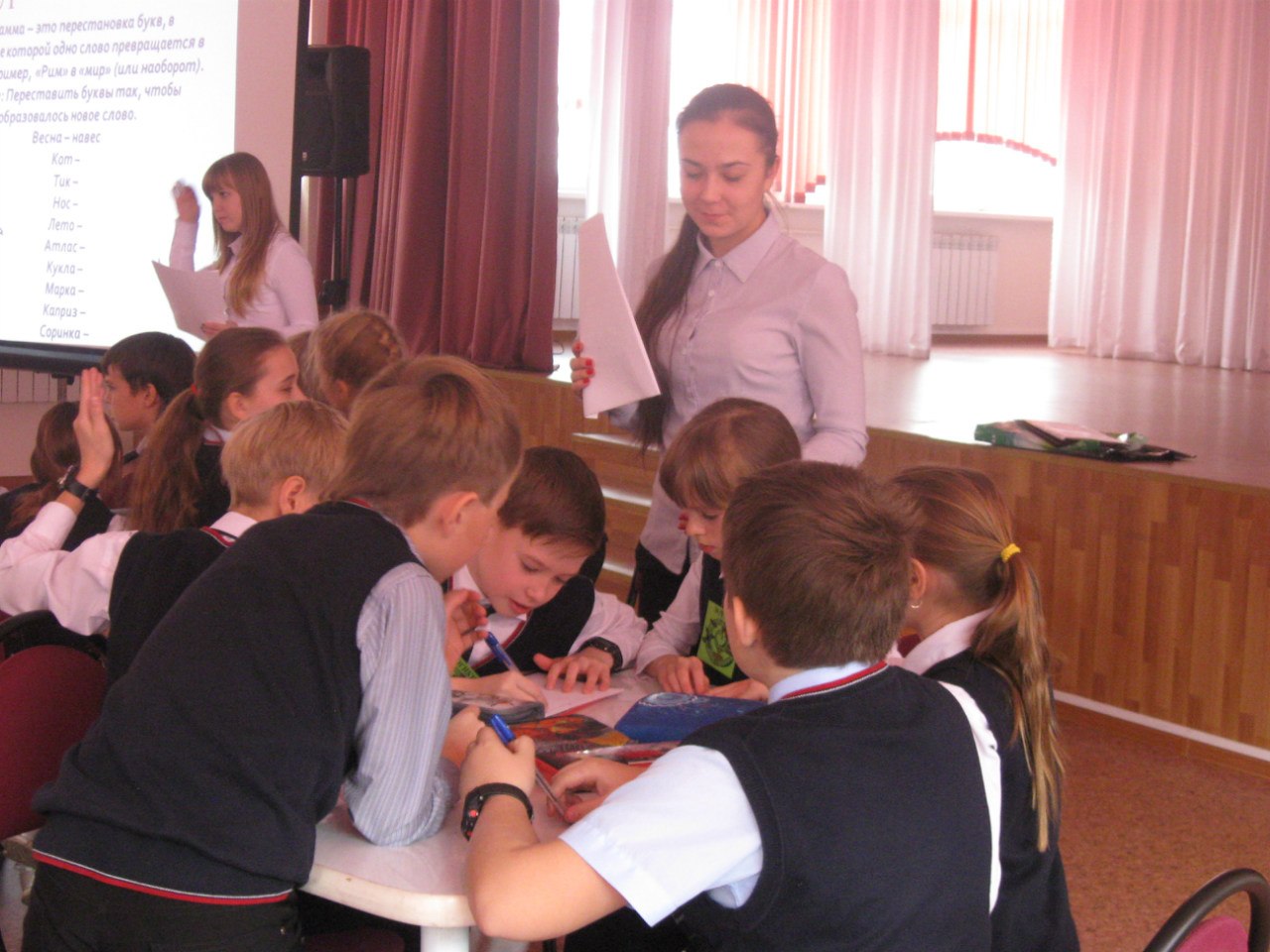 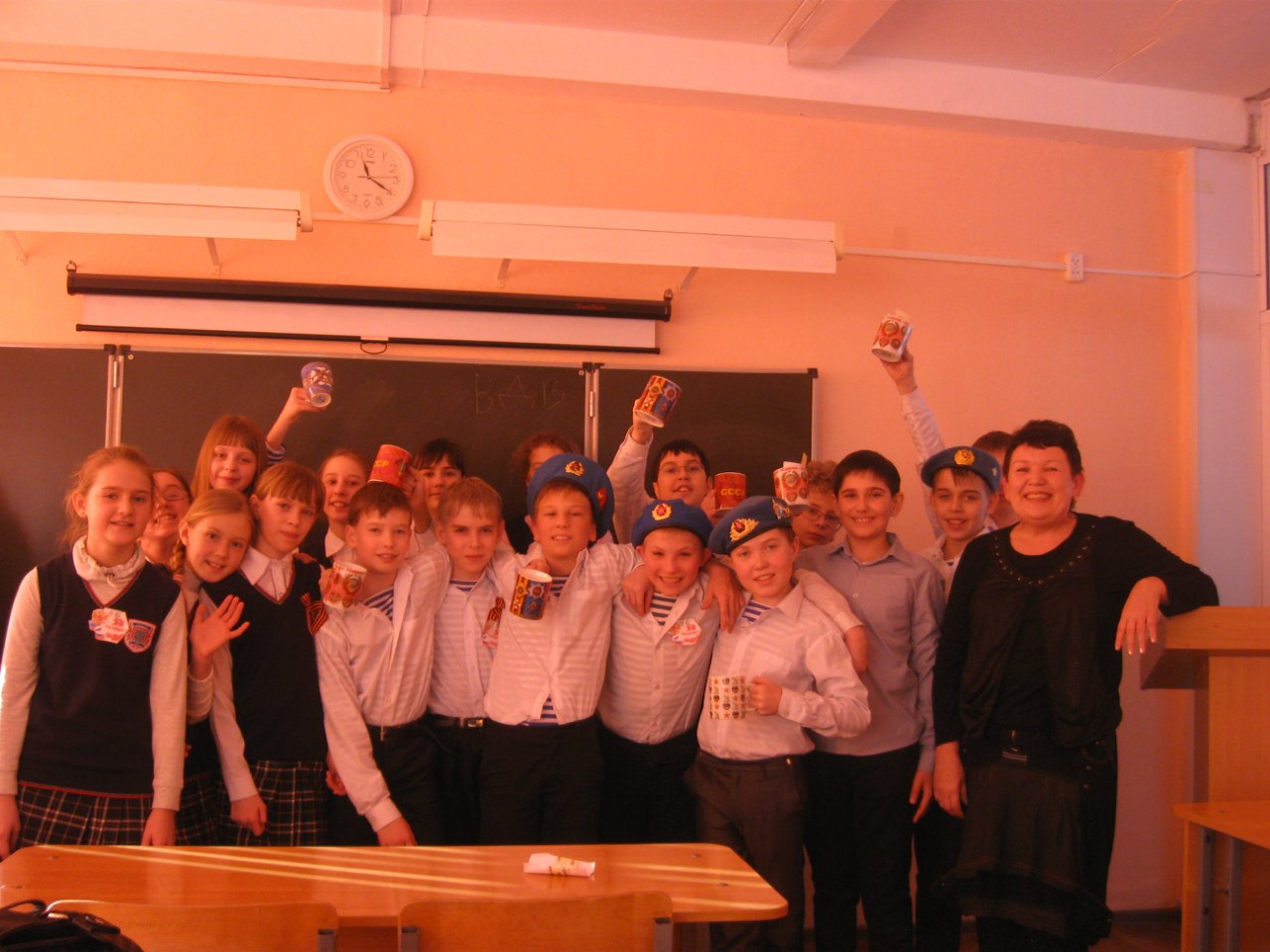 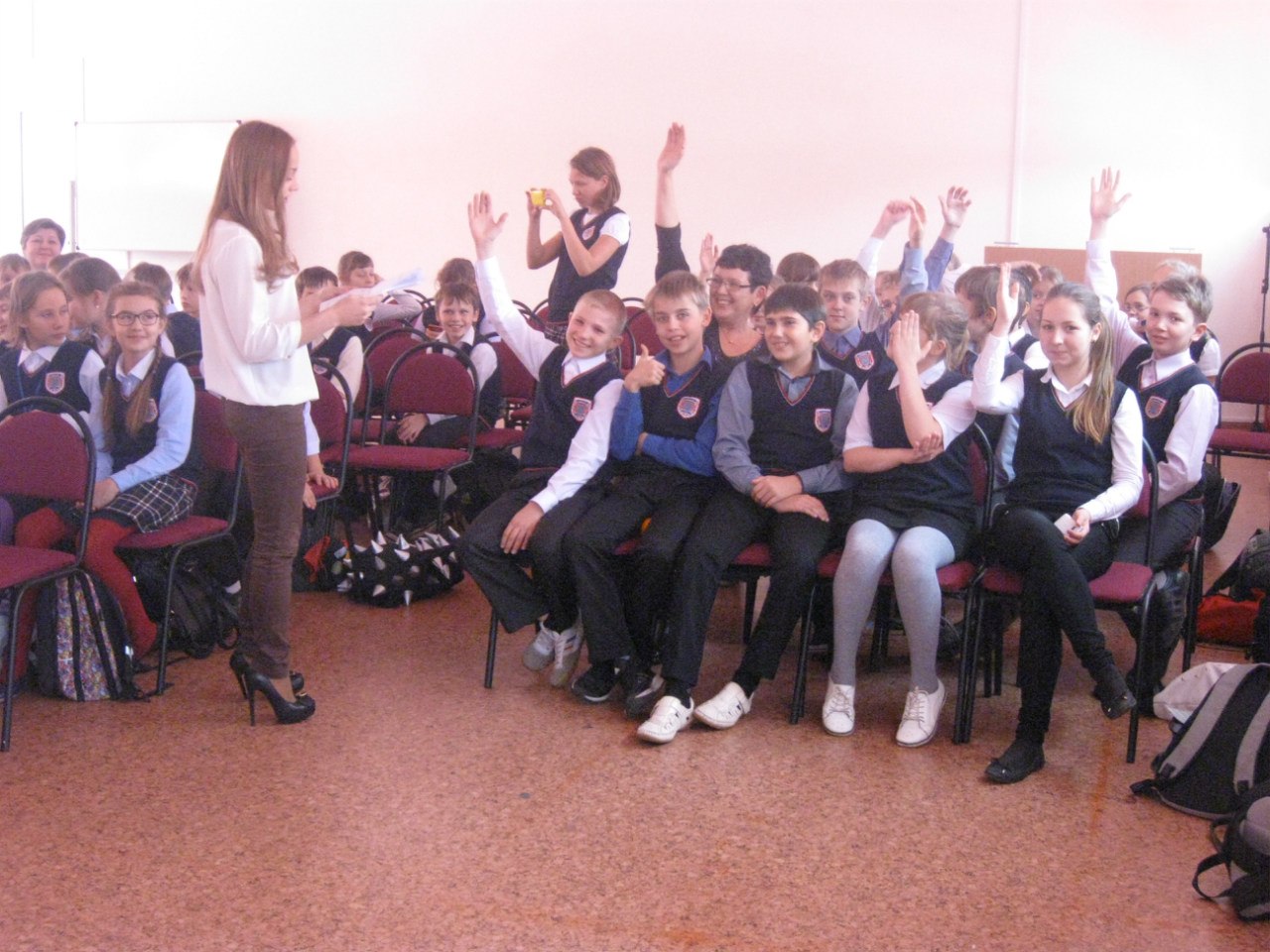 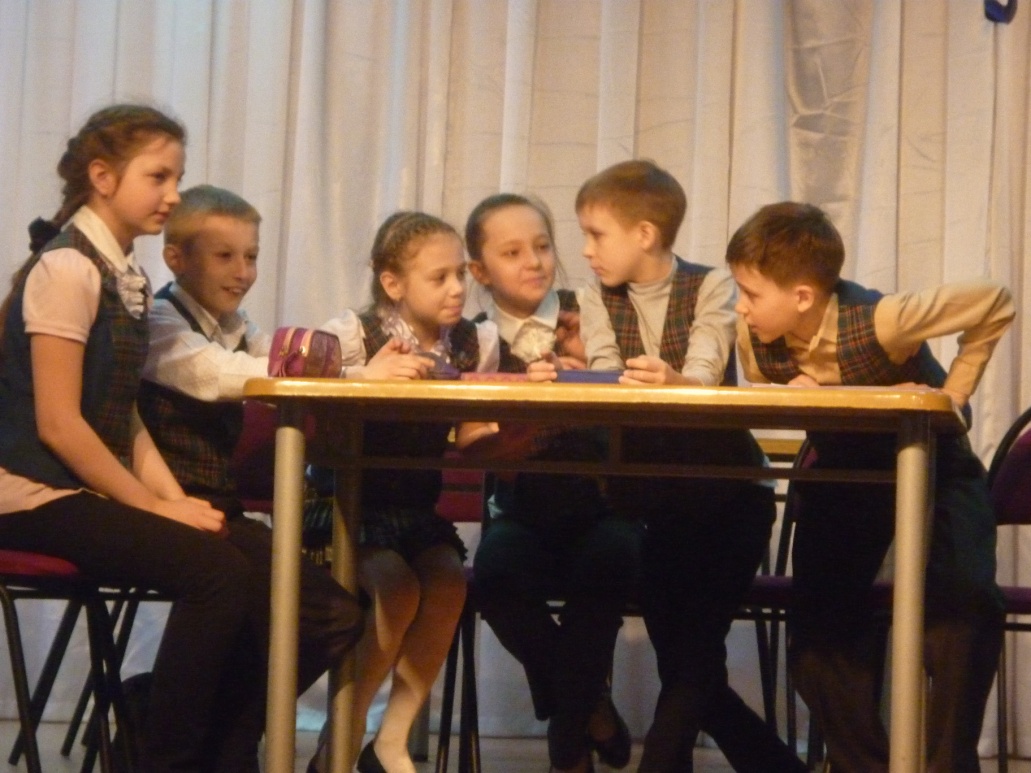 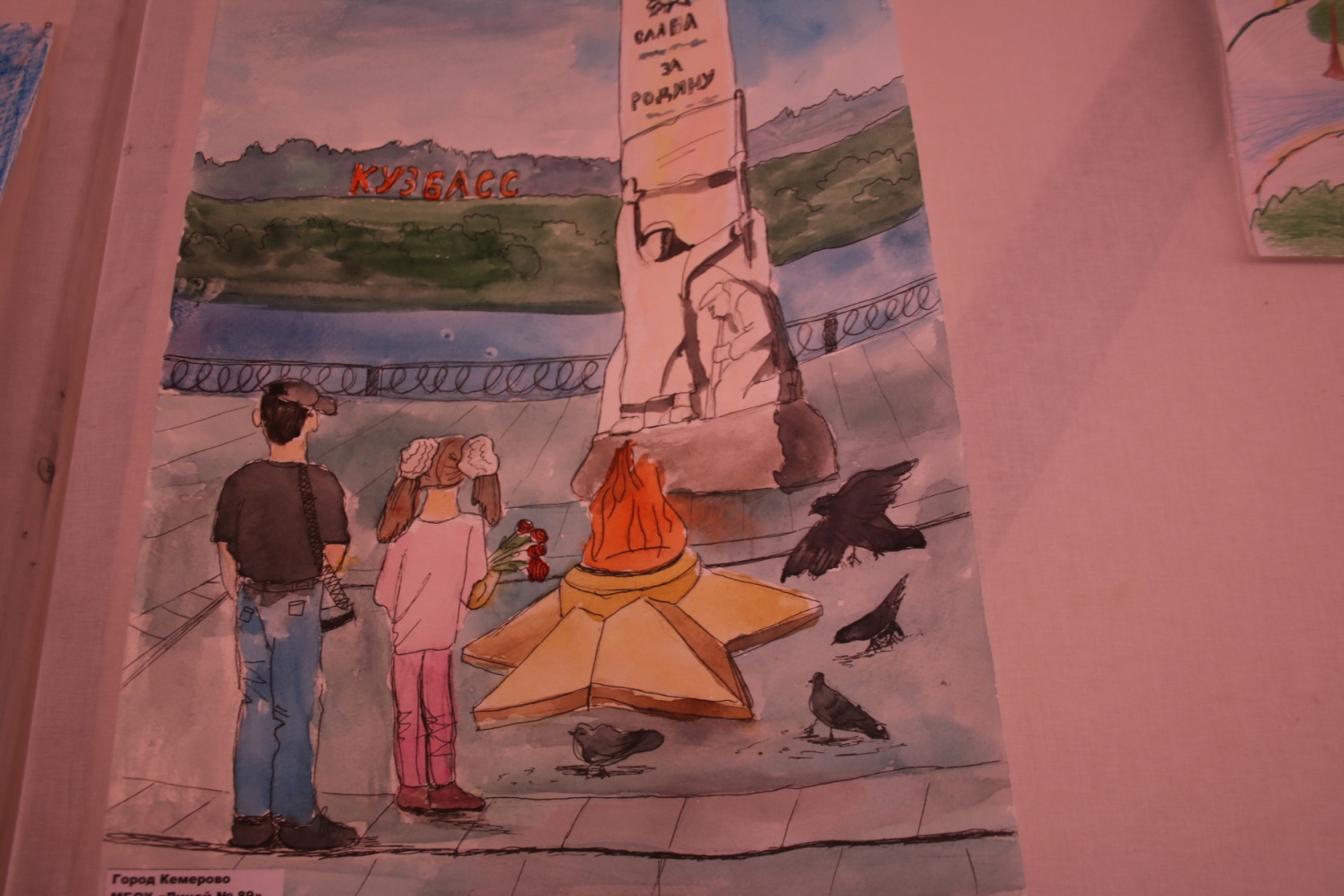 Проектно – исследовательская деятельность
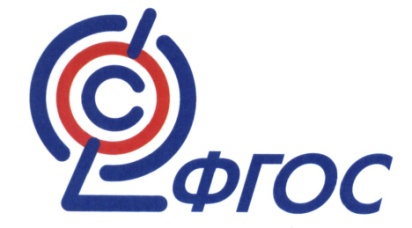 ФОРМИРОВАНИЕ ПРОЕКТНО – ИССЛЕДОВАТЕЛЬСКОЙ КУЛЬТУРЫ УЧАЩИХСЯ ЧЕРЕЗ ИНТЕГРИРОВАННУЮ ПРОГРАММУ ВНЕУРОЧНОЙ ДЕЯТЕЛЬНОСТИ
Происхождение фамилий моих одноклассников
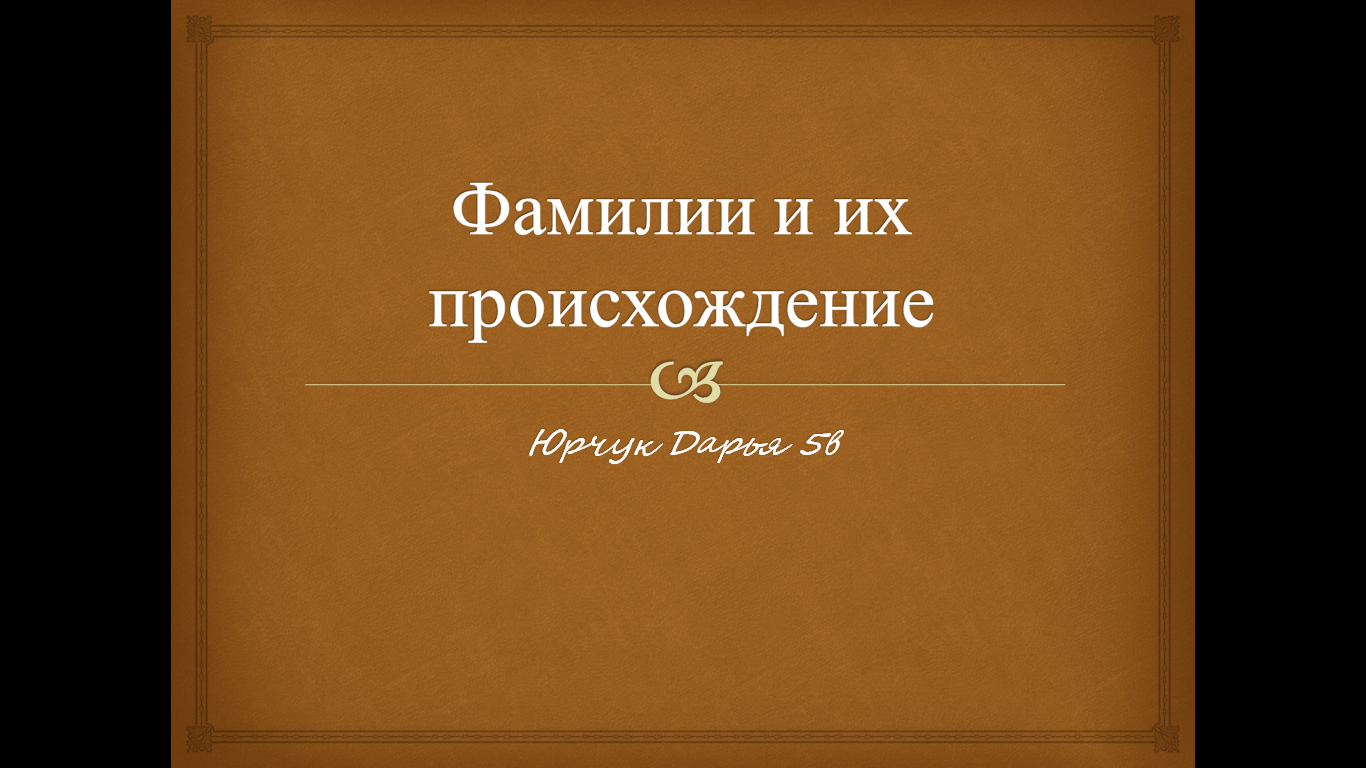 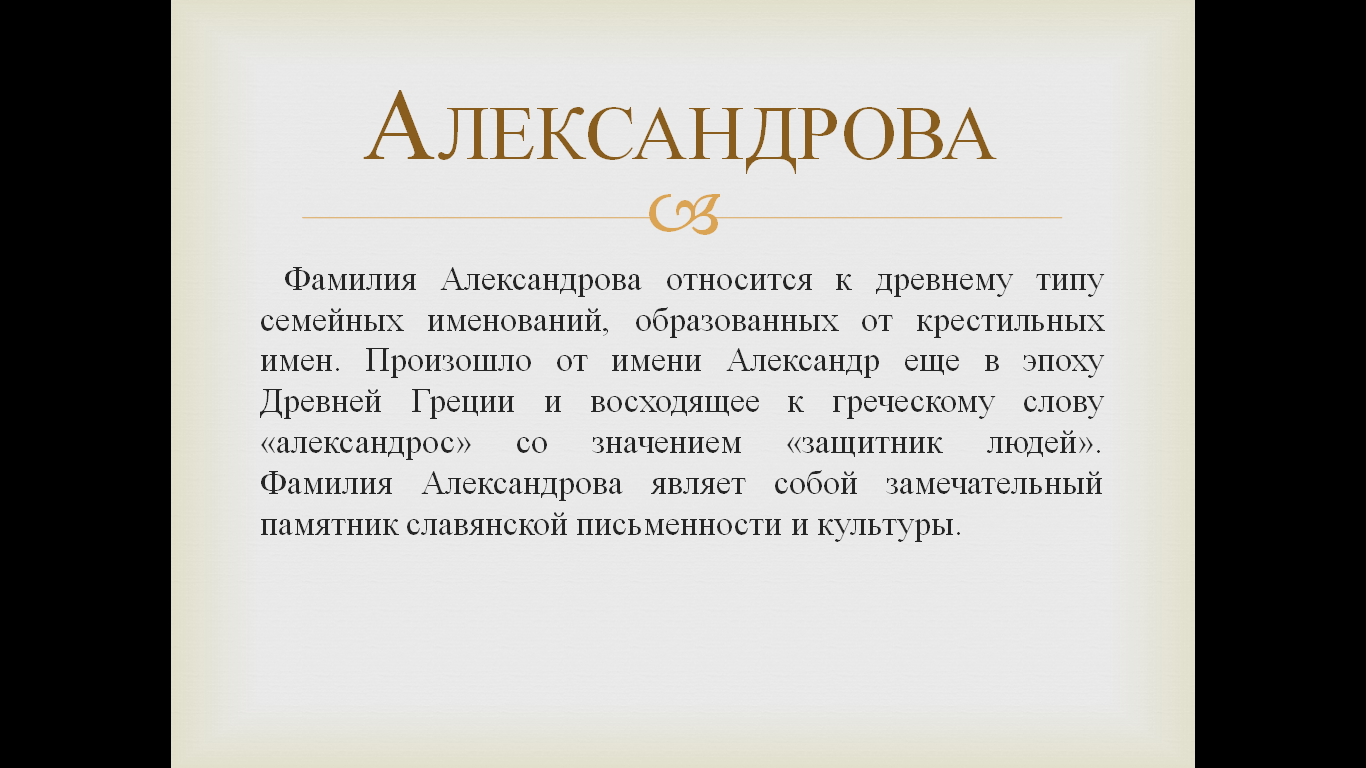 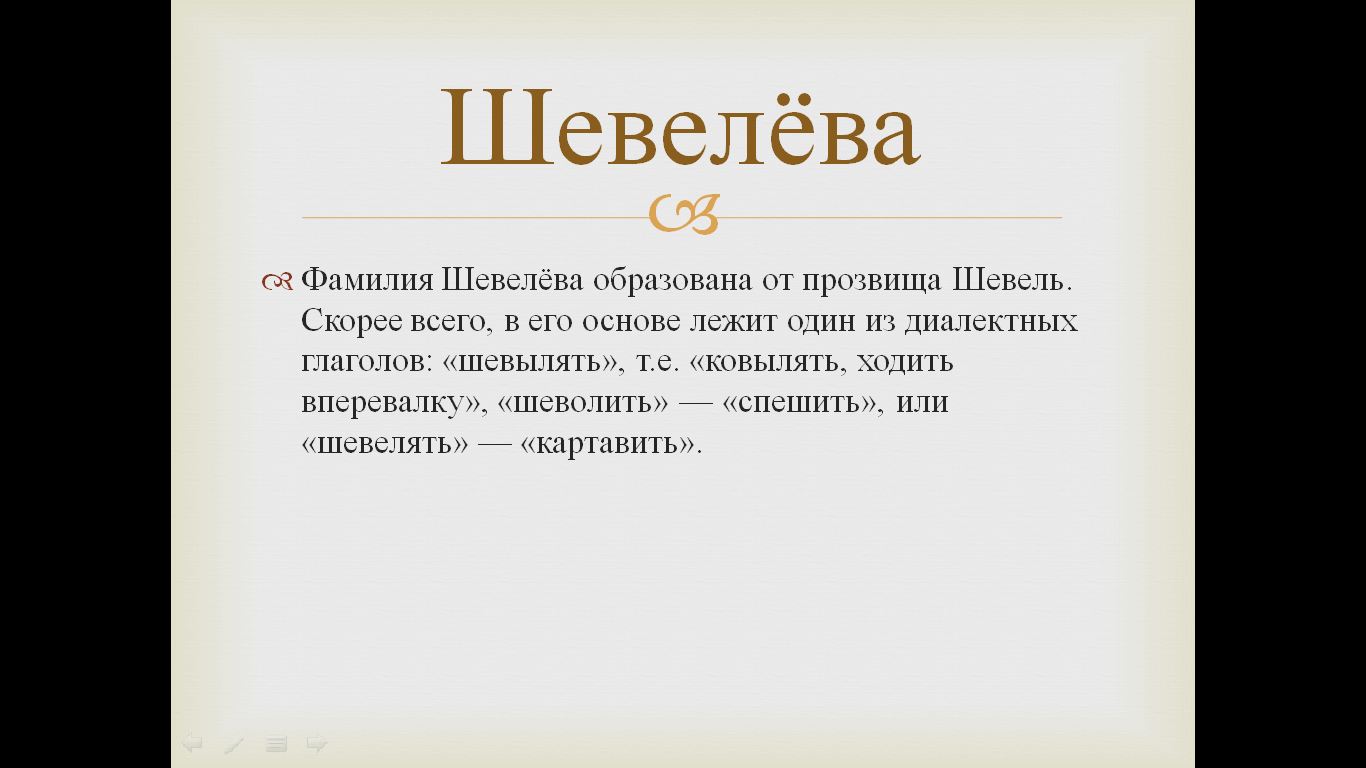 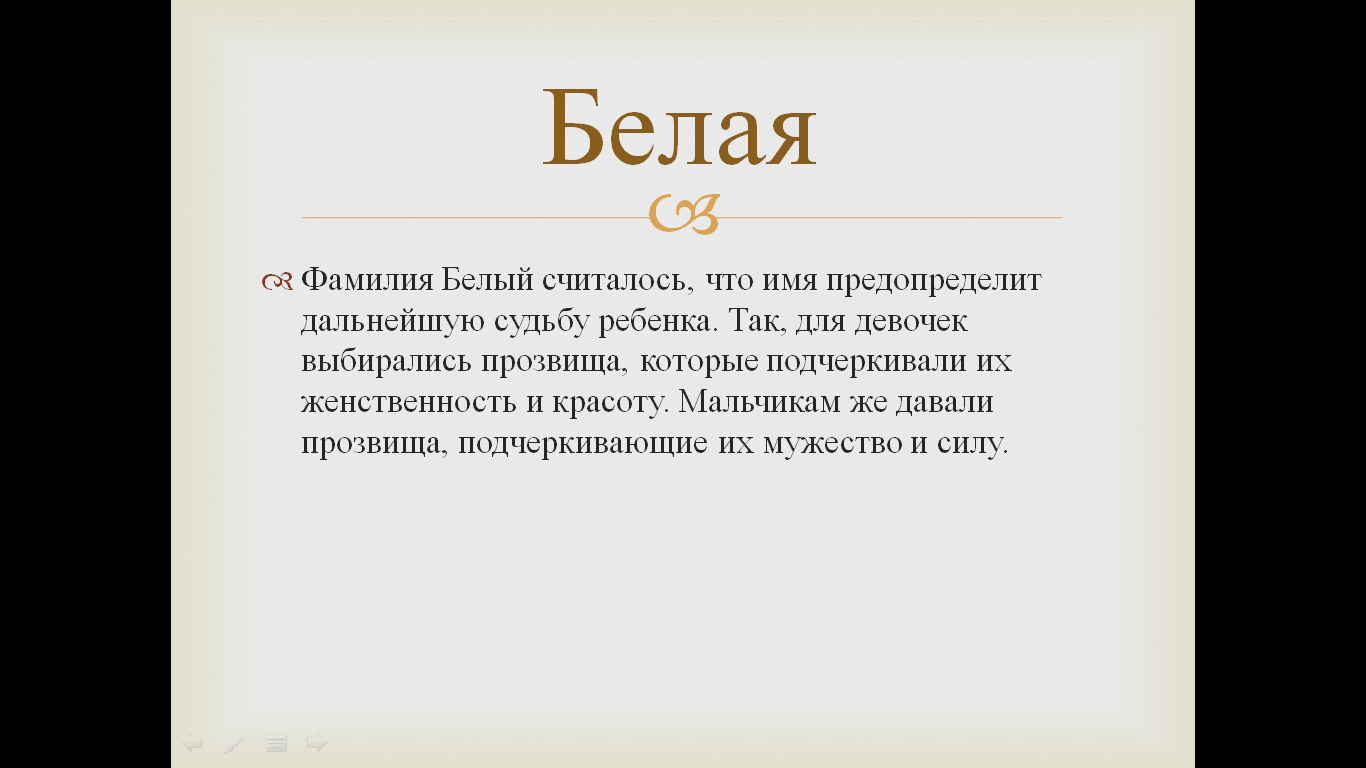 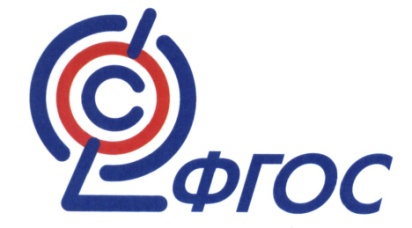 ФОРМИРОВАНИЕ ПРОЕКТНО – ИССЛЕДОВАТЕЛЬСКОЙ КУЛЬТУРЫ УЧАЩИХСЯ ЧЕРЕЗ ИНТЕГРИРОВАННУЮ ПРОГРАММУ ВНЕУРОЧНОЙ ДЕЯТЕЛЬНОСТИ
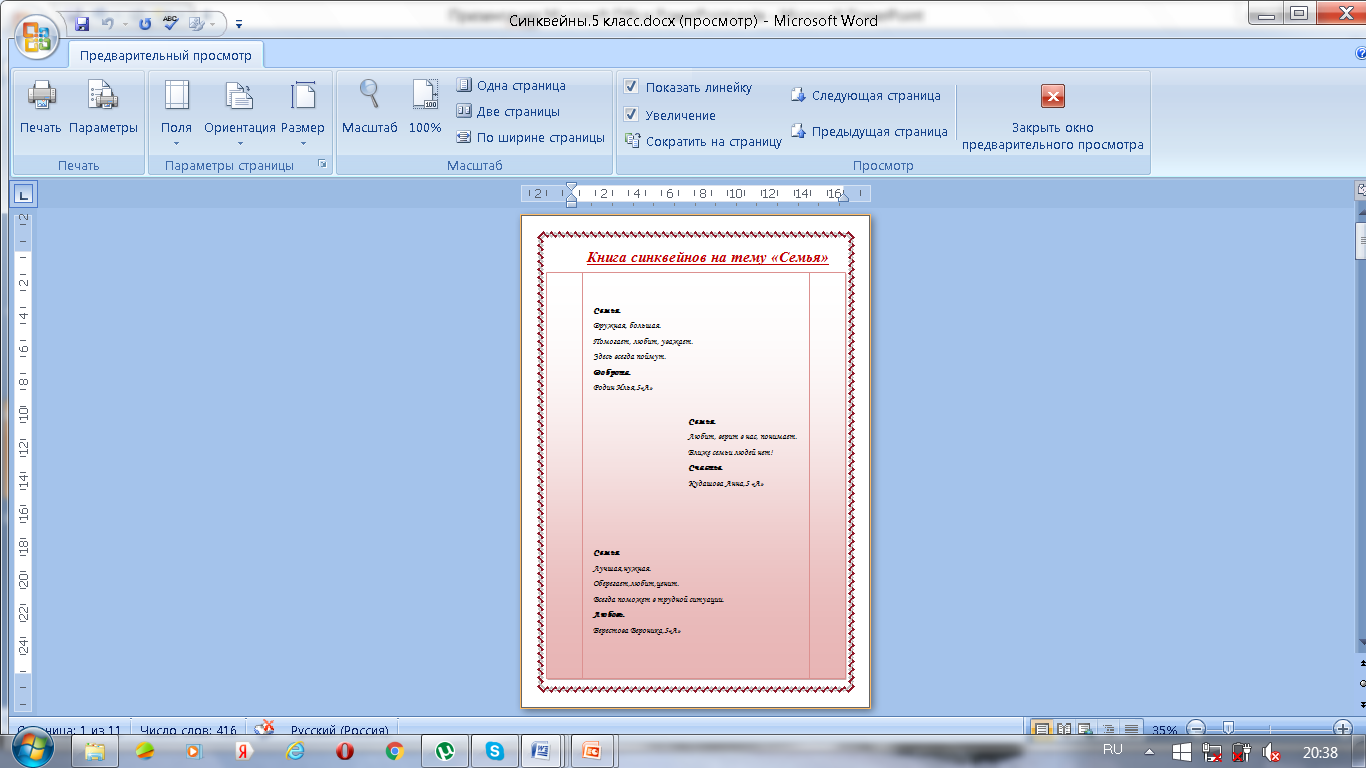 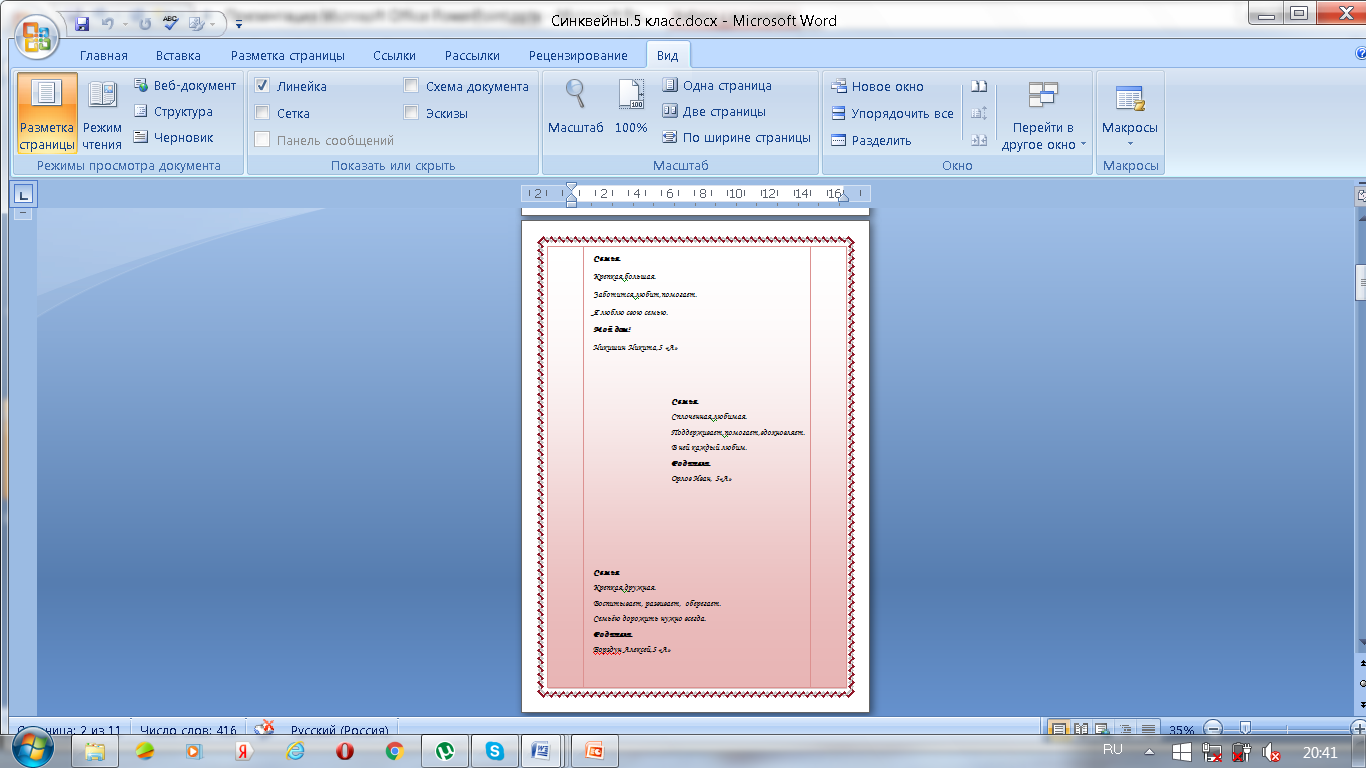 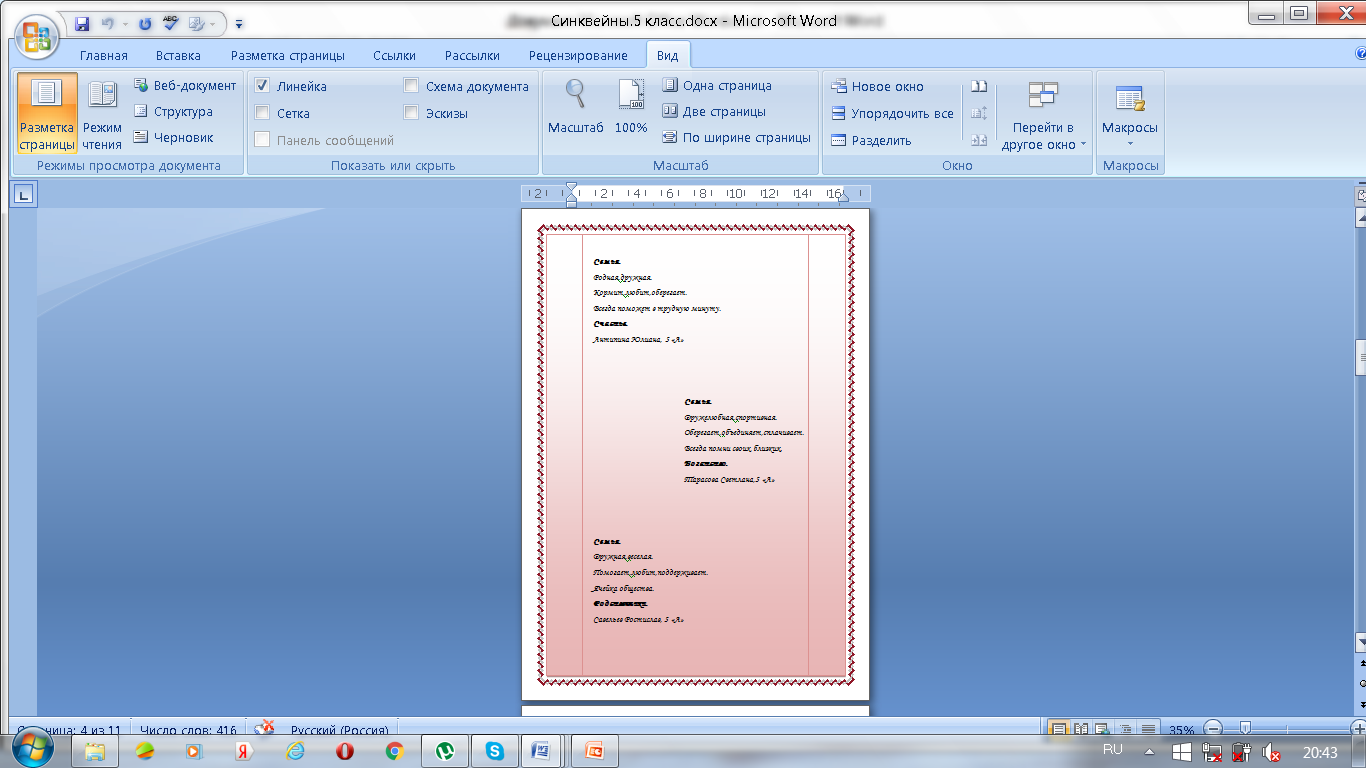 Сборник синквейнов о семье
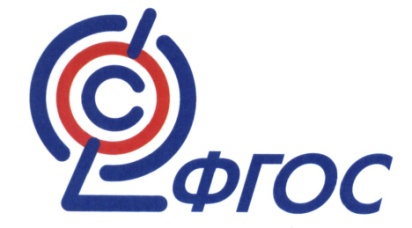 ФОРМИРОВАНИЕ ПРОЕКТНО – ИССЛЕДОВАТЕЛЬСКОЙ КУЛЬТУРЫ УЧАЩИХСЯ ЧЕРЕЗ ИНТЕГРИРОВАННУЮ ПРОГРАММУ ВНЕУРОЧНОЙ ДЕЯТЕЛЬНОСТИ
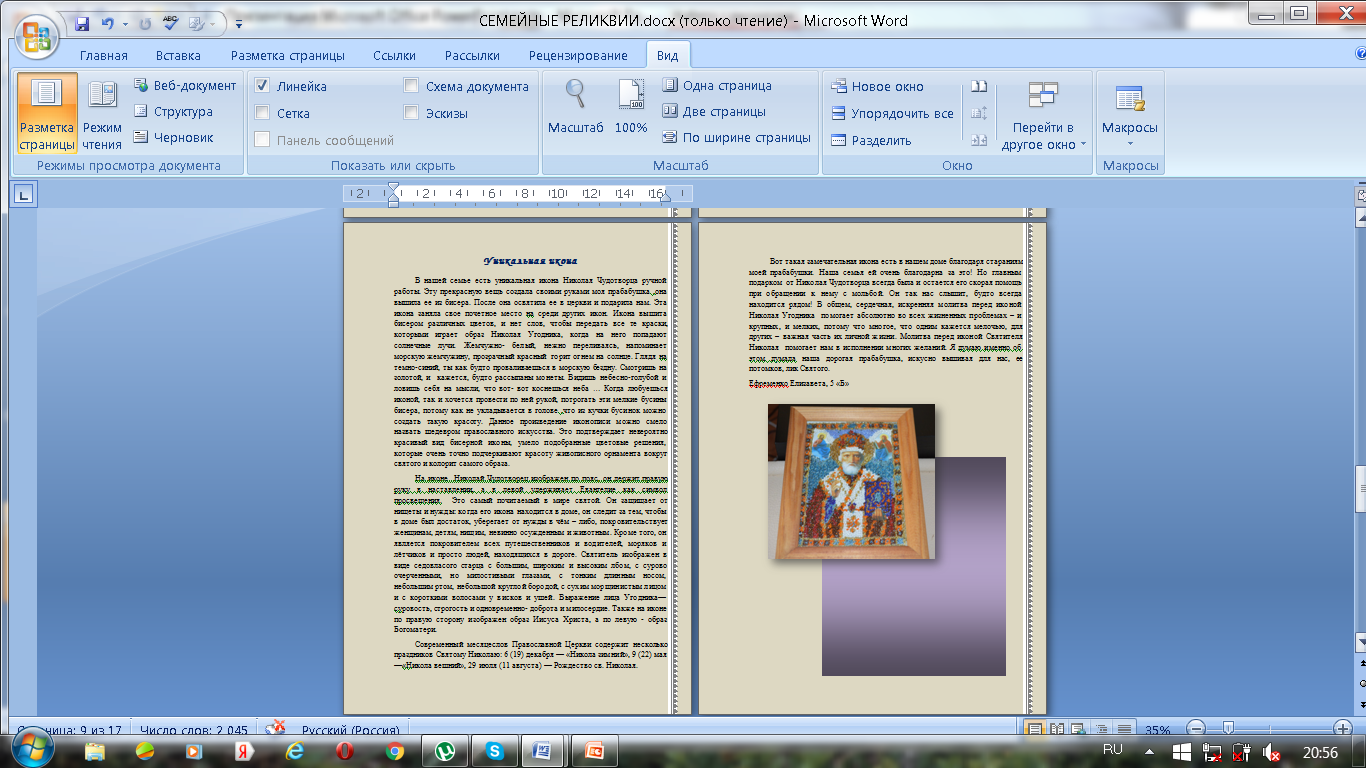 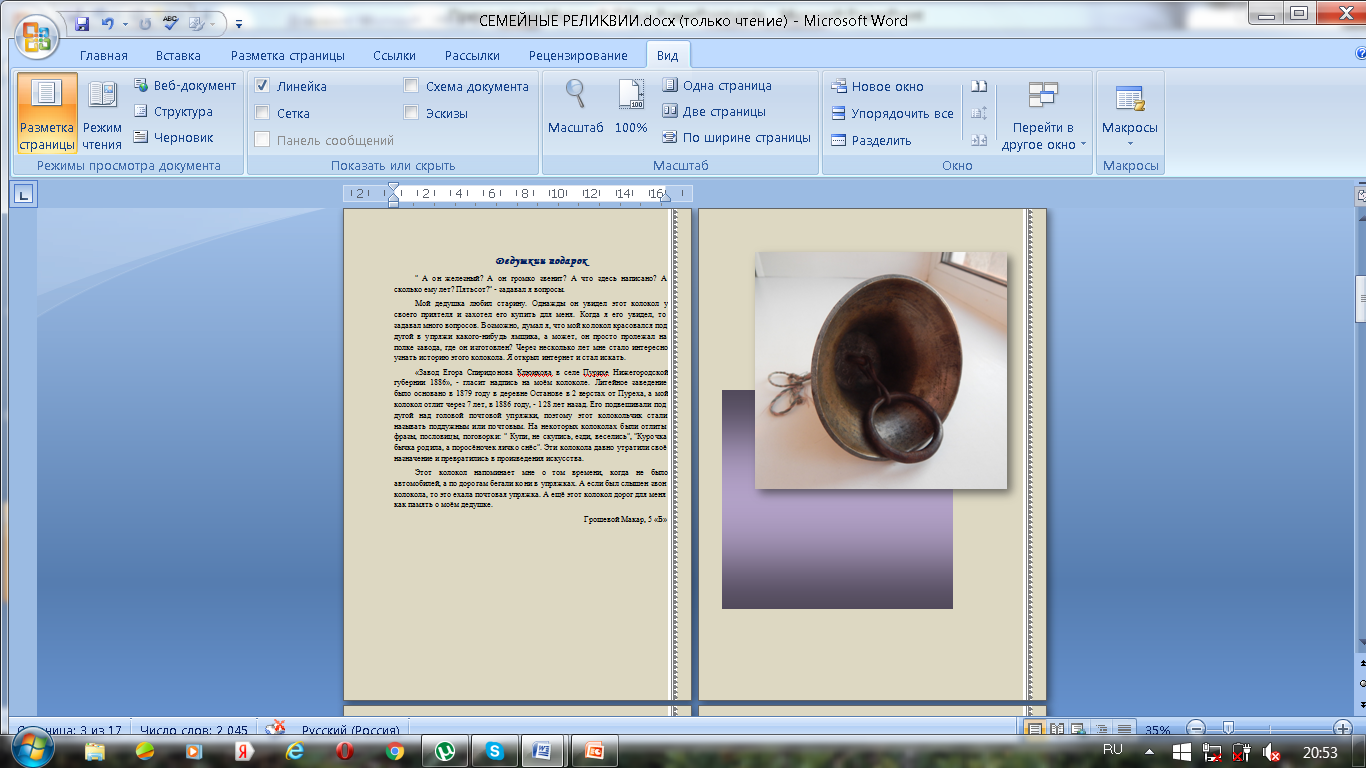 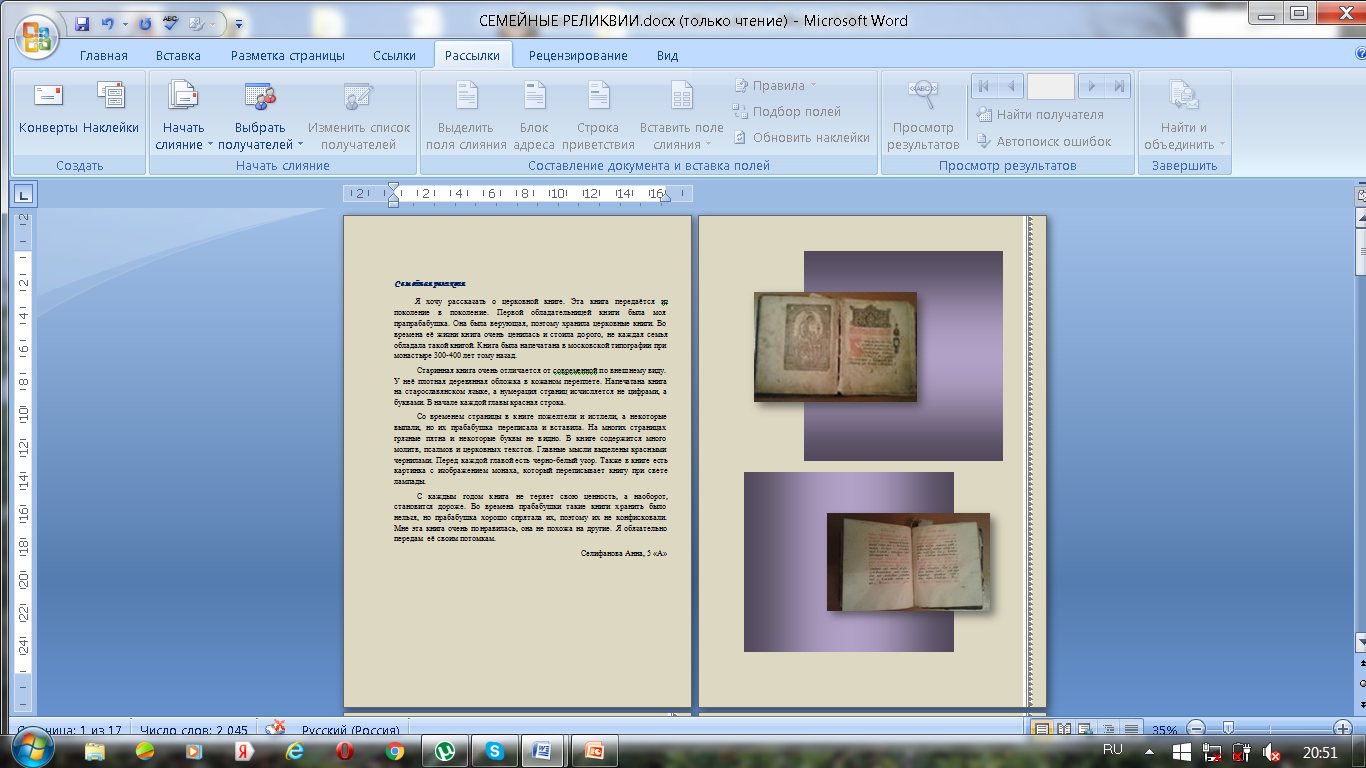 Семейные реликвии
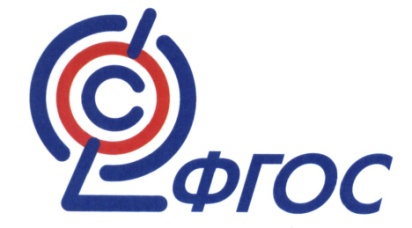 ФОРМИРОВАНИЕ ПРОЕКТНО – ИССЛЕДОВАТЕЛЬСКОЙ КУЛЬТУРЫ УЧАЩИХСЯ ЧЕРЕЗ ИНТЕГРИРОВАННУЮ ПРОГРАММУ ВНЕУРОЧНОЙ ДЕЯТЕЛЬНОСТИ
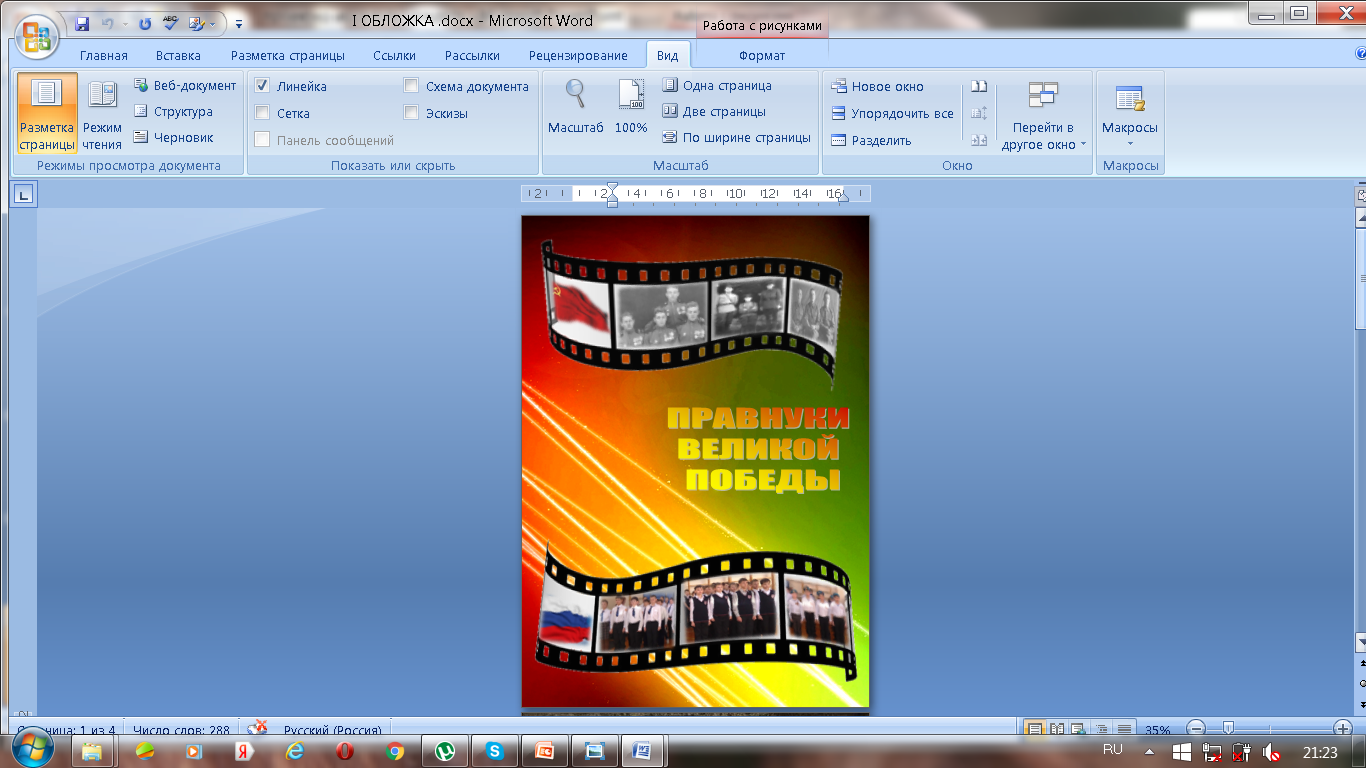 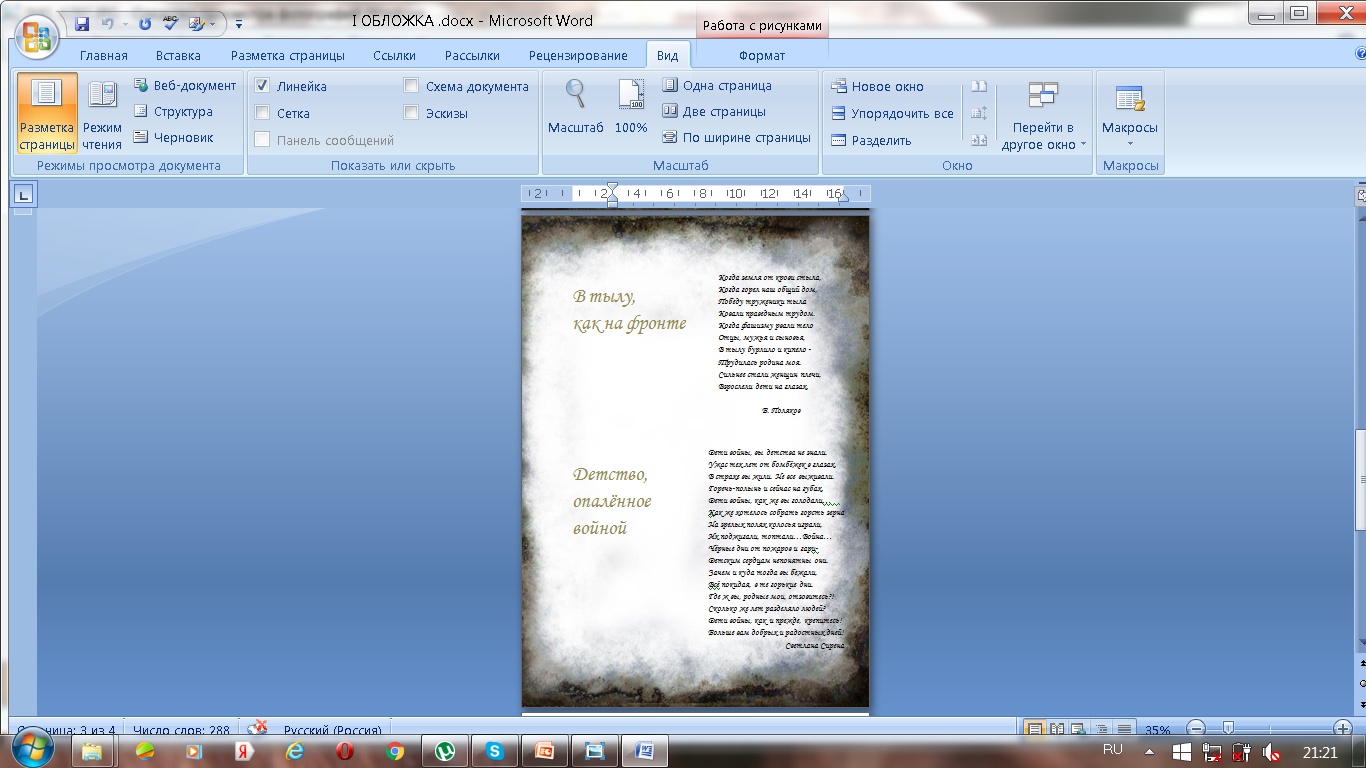 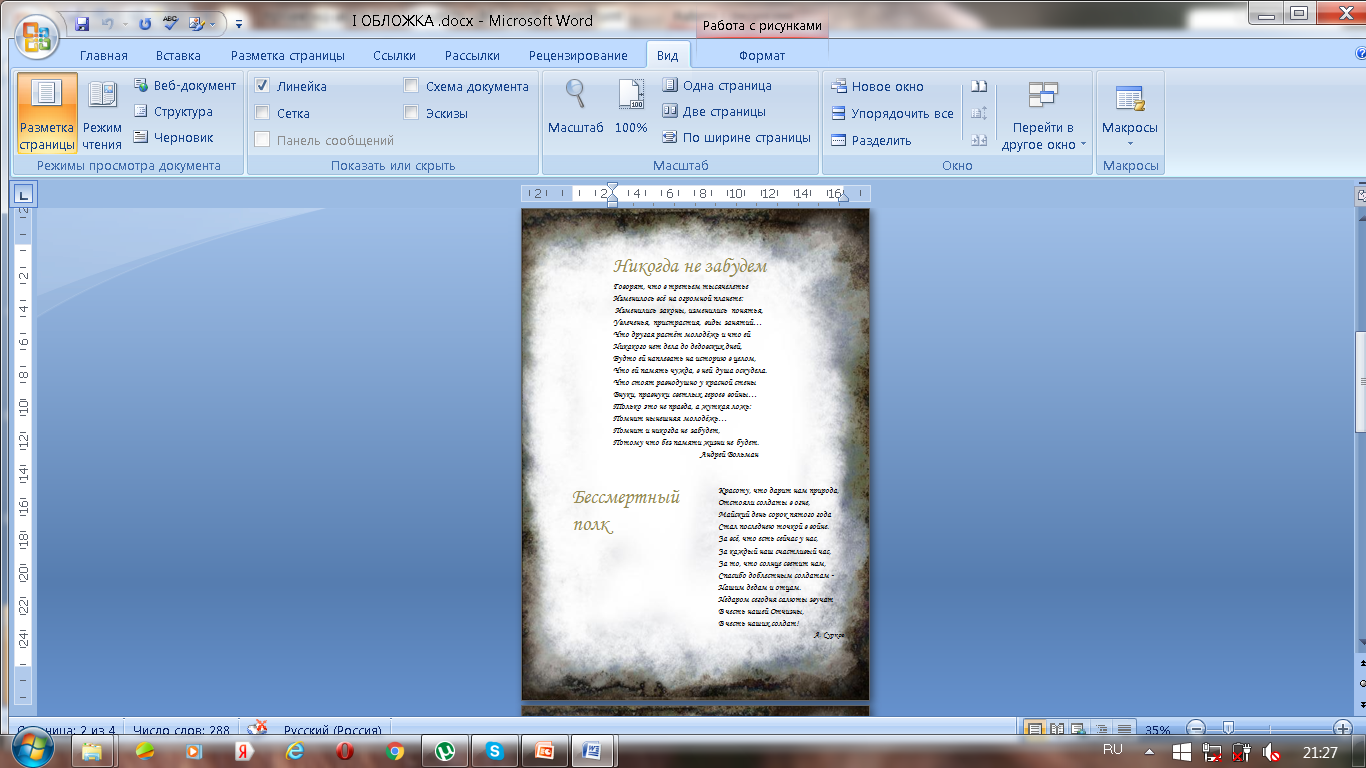 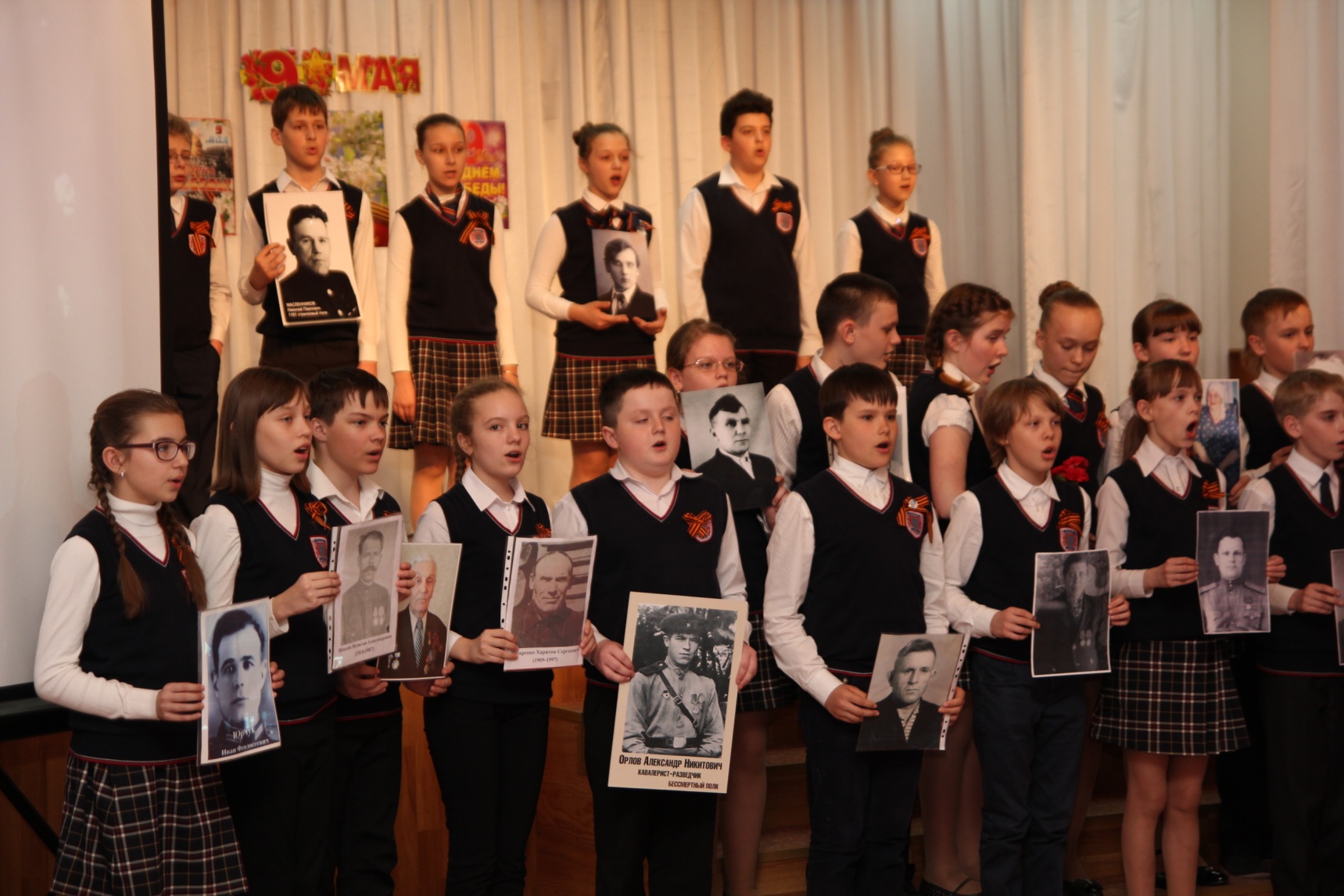 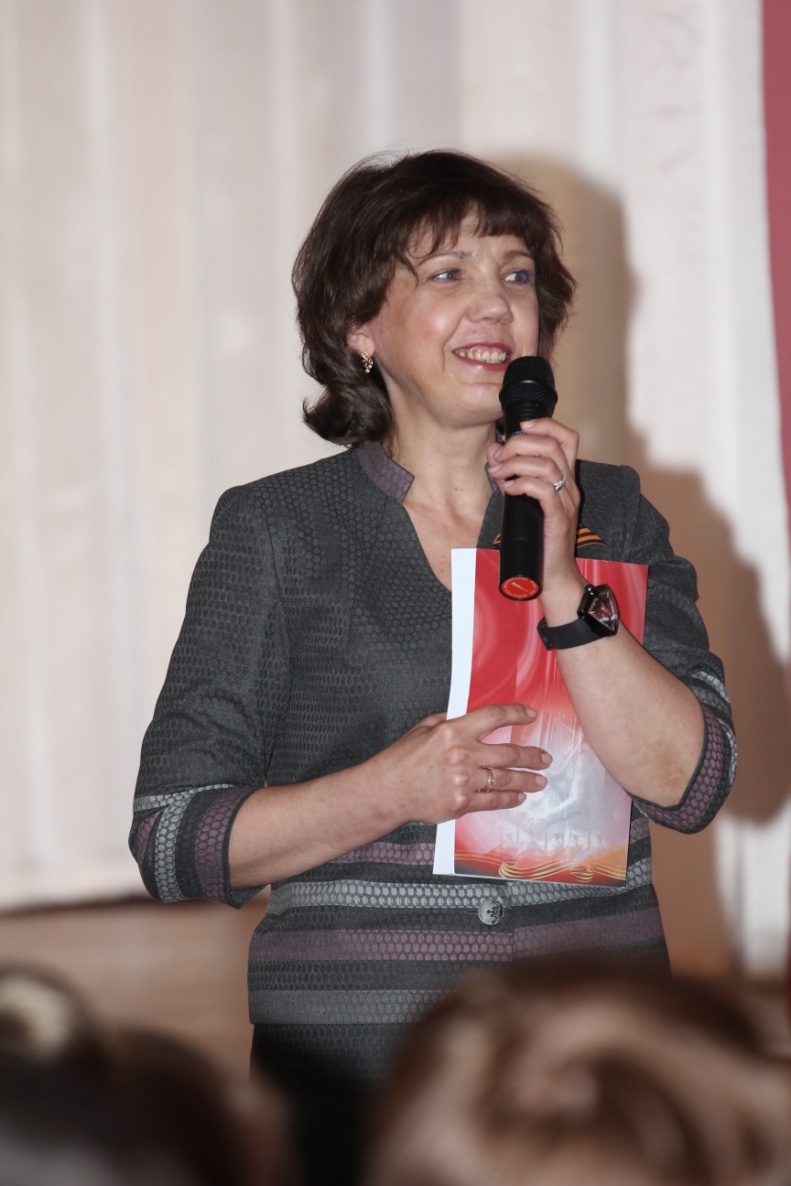 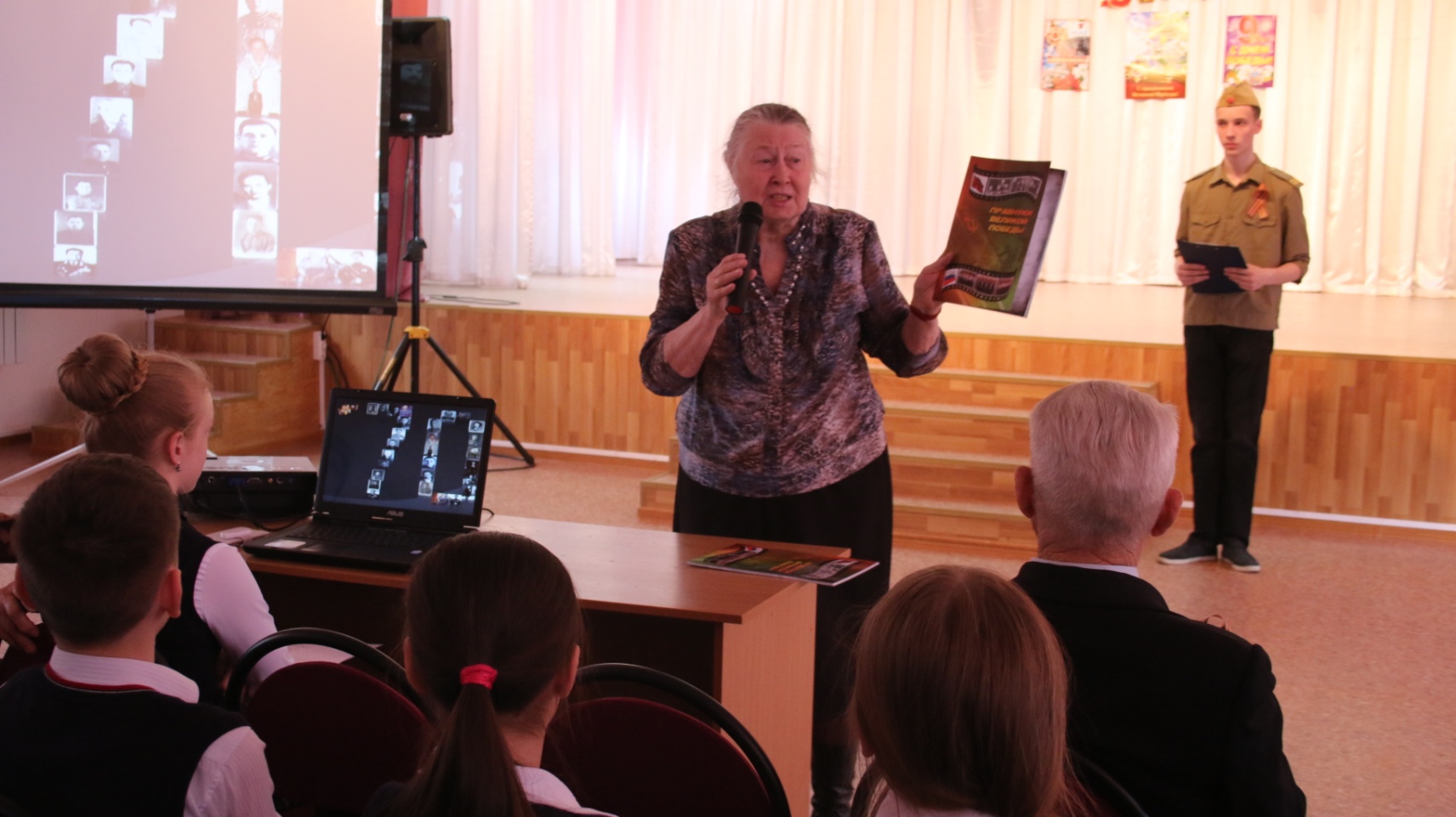 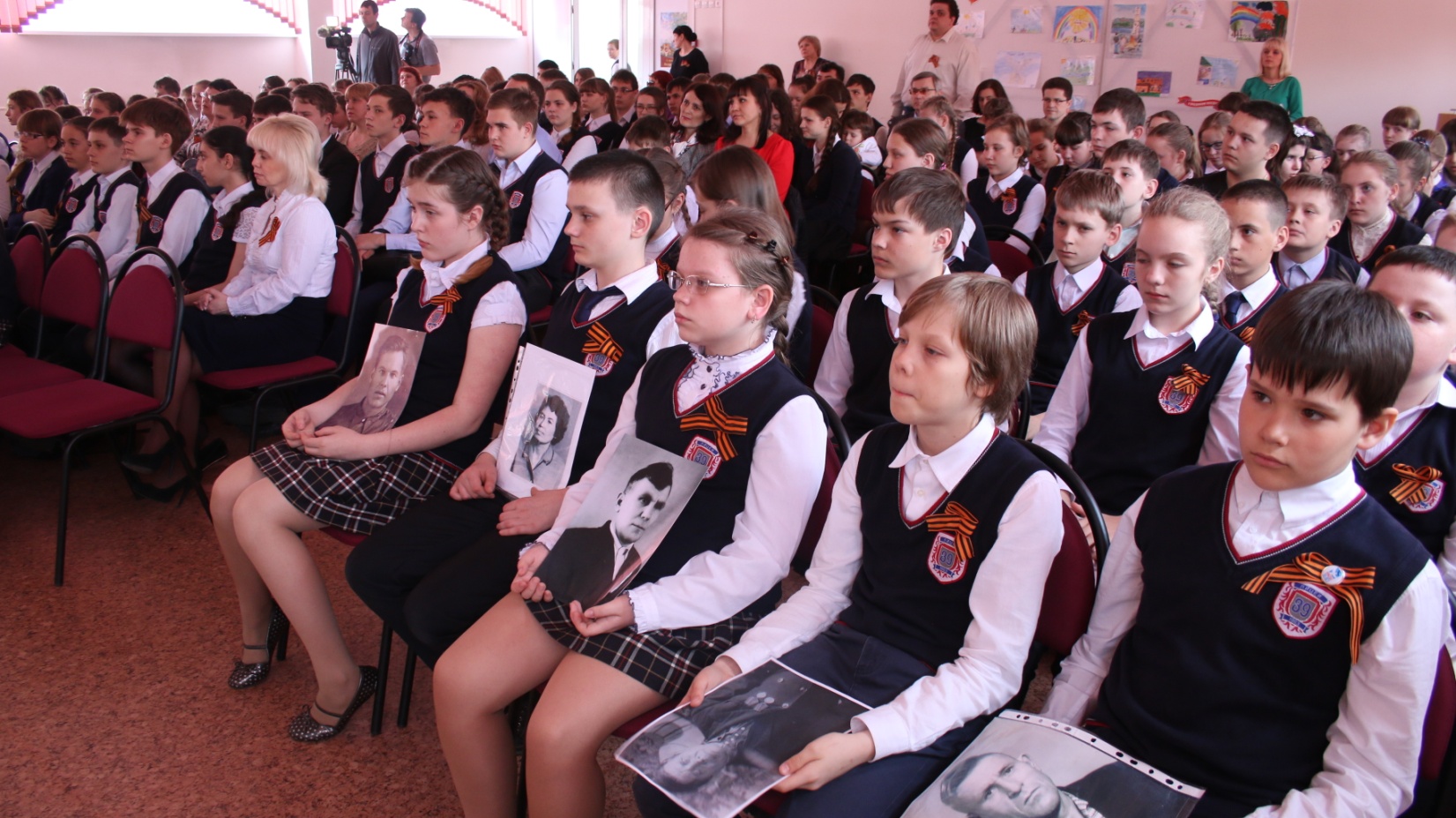 Проект «ПРАВНУКИ ВЕЛИКОЙ ПОБЕДЫ»